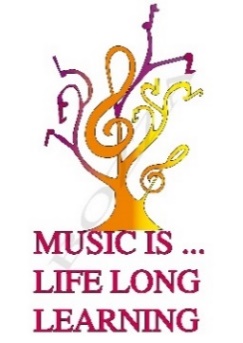 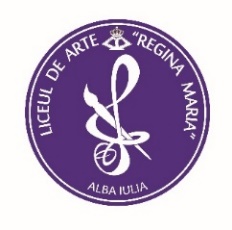 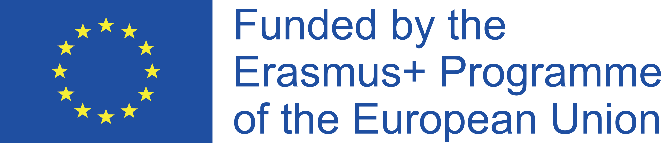 Music is… Life Long Learning
LEARNING TO LEAN THROUGH MUSIC 2
Liceul de Arte “Regina Maria” Alba Iulia
ITALY –  28th MAY - 1st JUNE, 2018
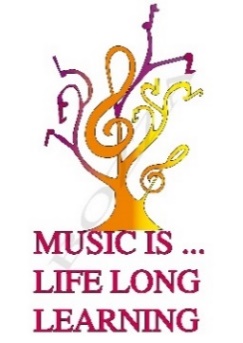 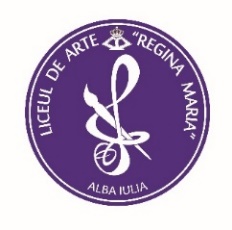 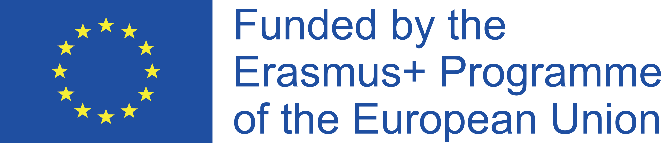 PRIMARY – 3rd grade, + ART: fine arts students (drawings)
AT THE MARKET: 
Development and Growth of Plants
PERIOD: 11th -20th April 2018
Number of pupils: 29 
SUBJECT: Natural sciences: Plants
ACTIVITIES: exploration of the characteristics of plants while performing songs about plants, observation/description of plants’ development stages/conditions through music, analysis of seeds in musical settings, role play at the market
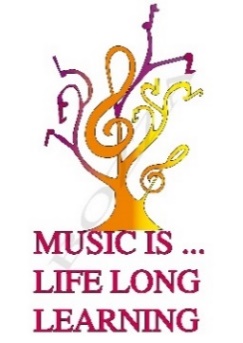 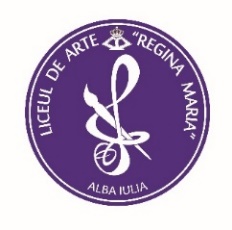 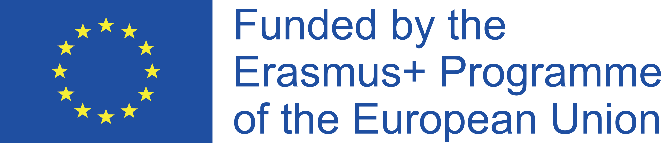 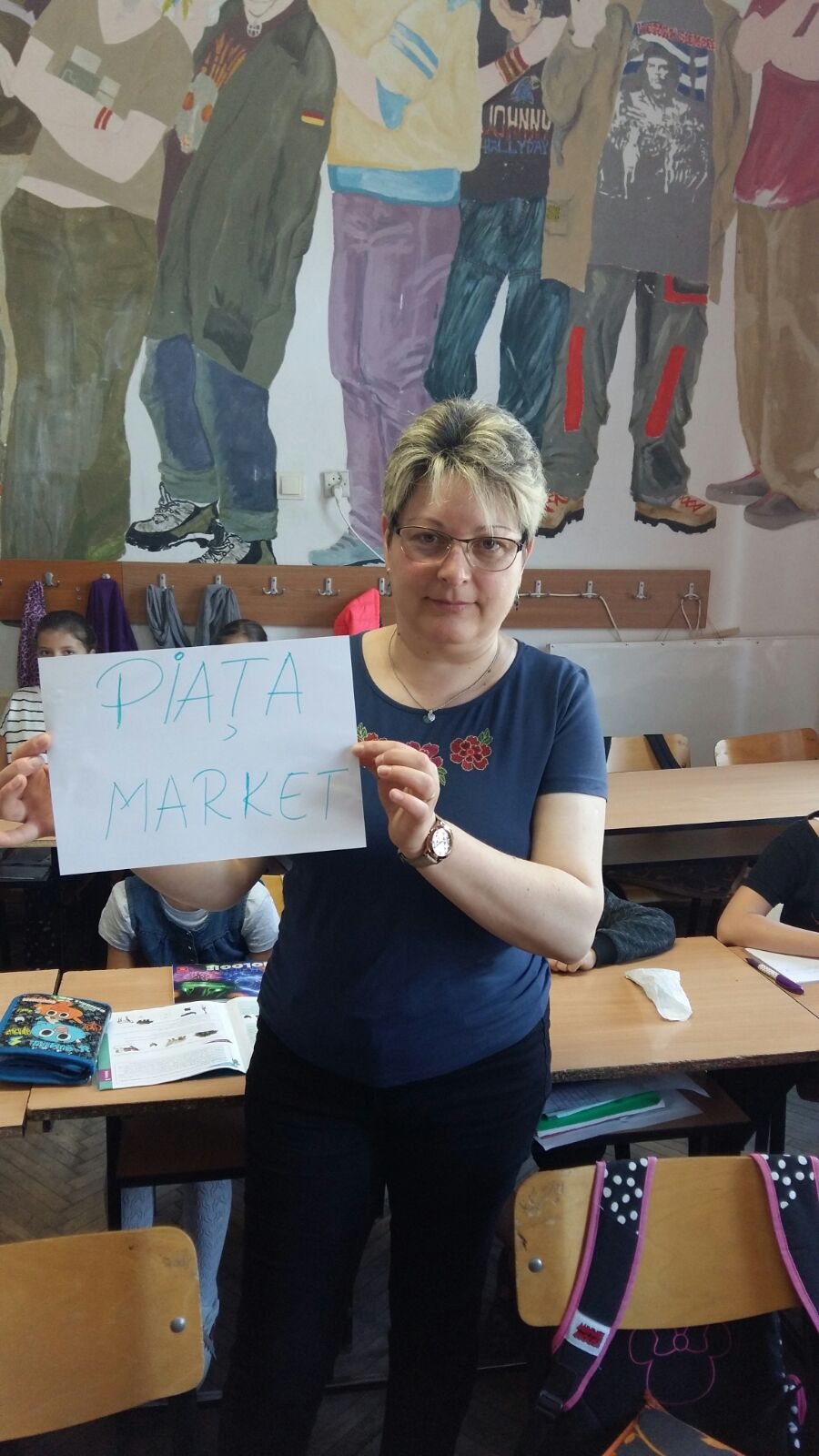 COMPETENCES
Exploration of characteristics, stages identification, comparison criteria in relation to elements from nature
Presentation of conclusions regarding the investigations carried out and the use of acquired knowledge in daily life
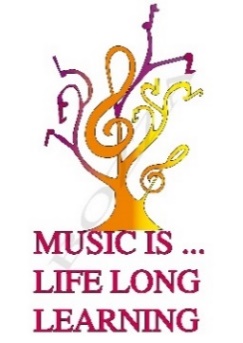 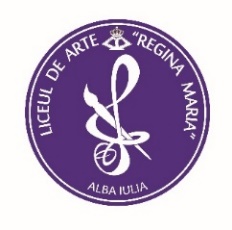 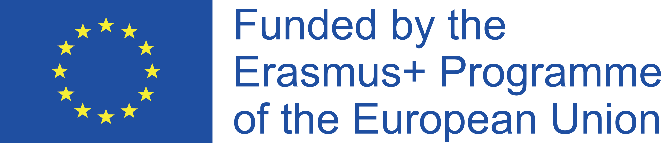 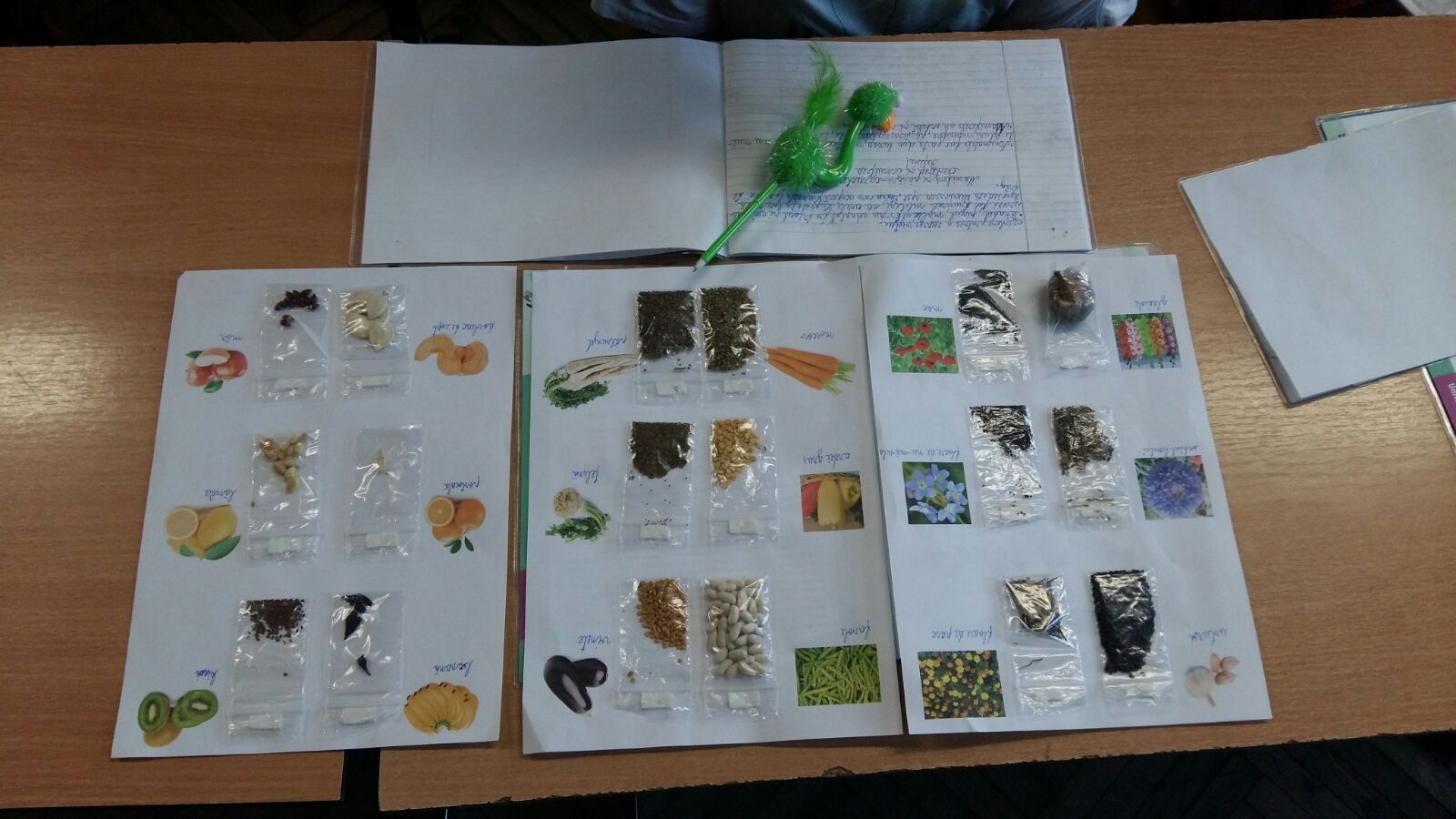 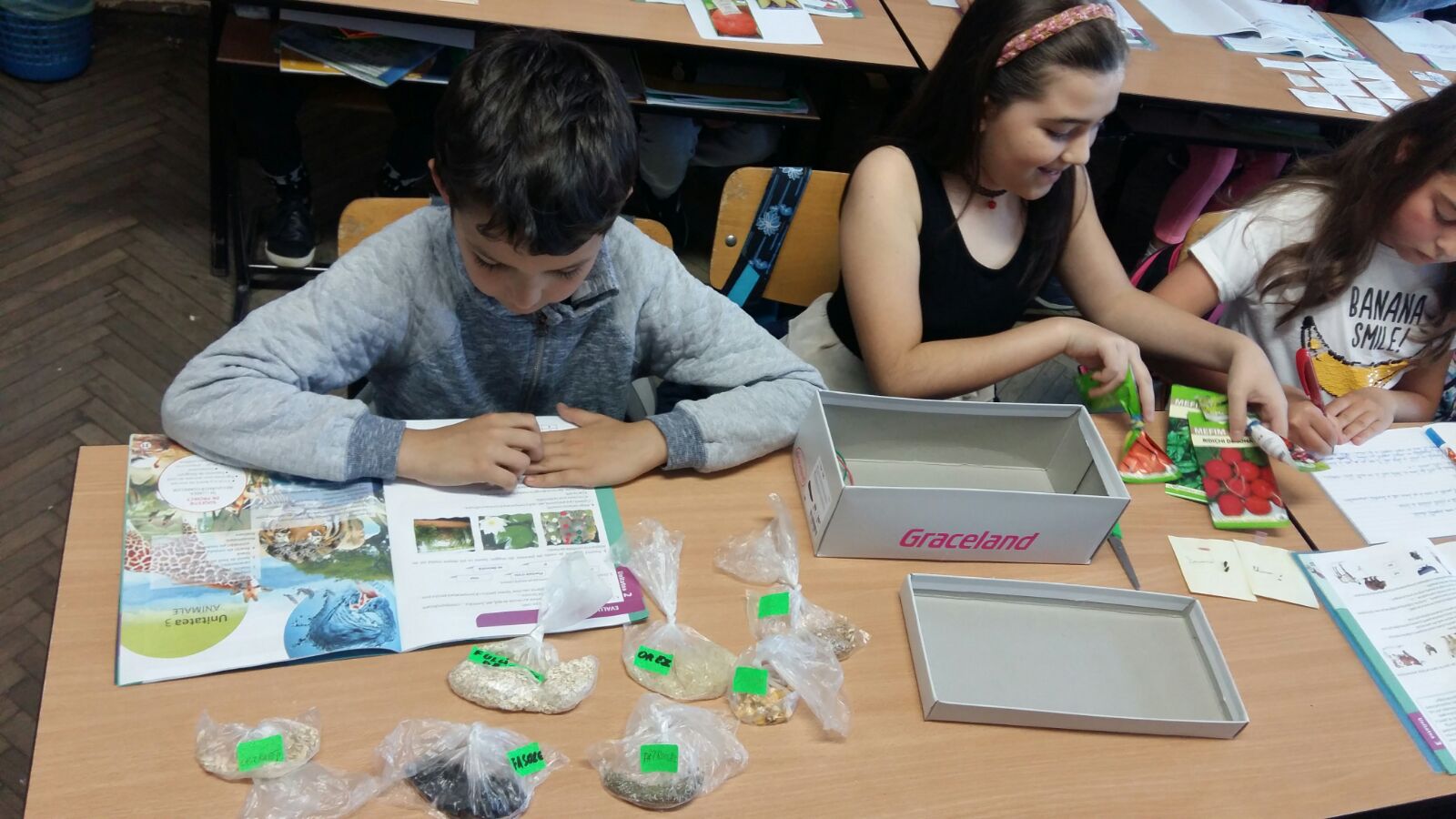 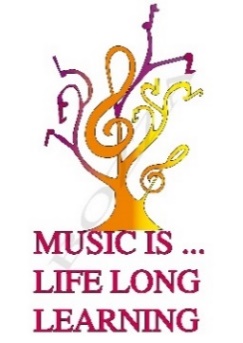 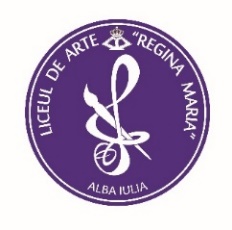 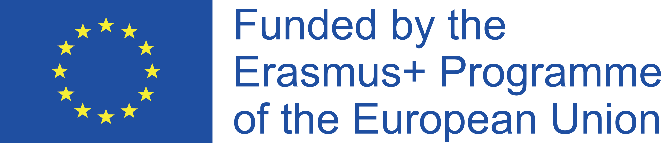 METHODOLOGY
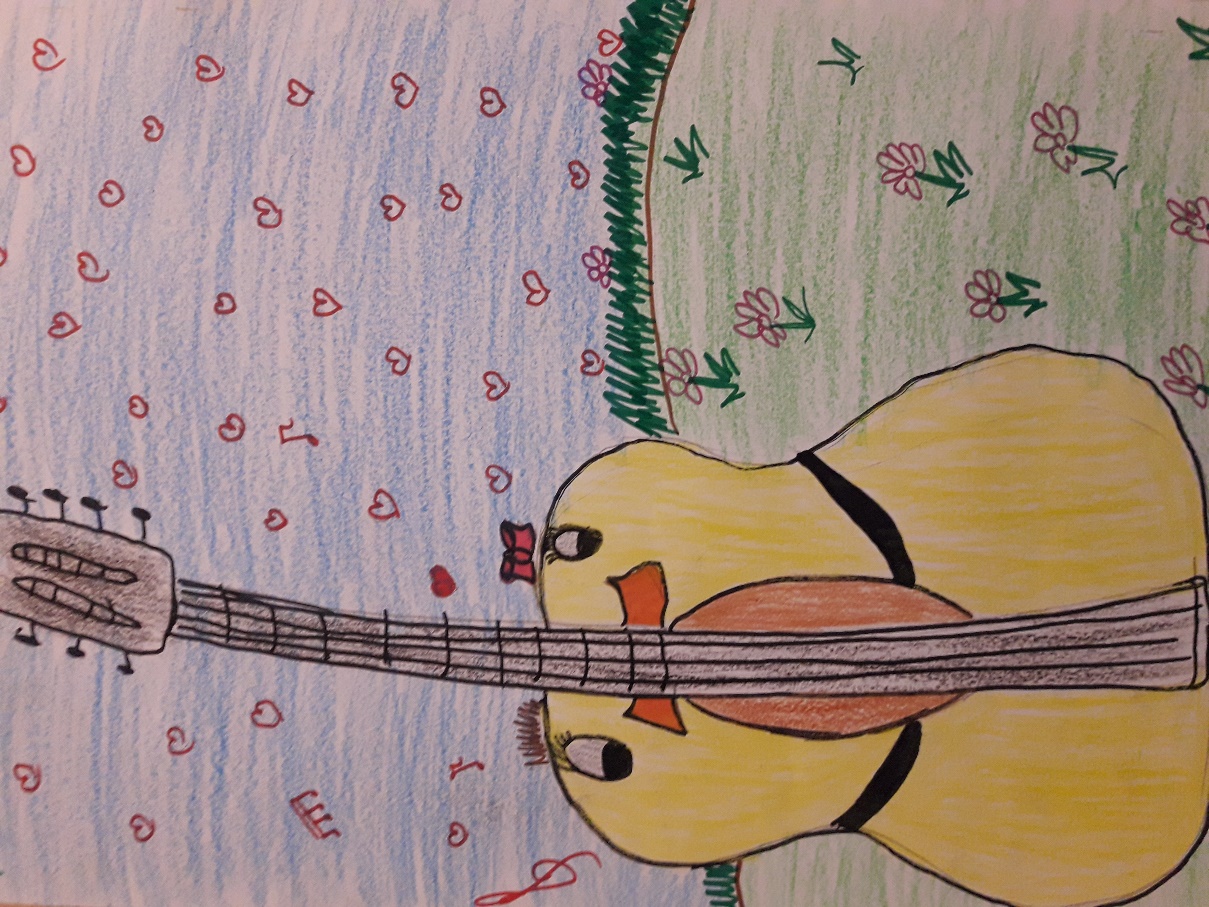 Exploration of the parts of plants using posters (vegetables, flowers, trees, medical plants)
Observation of plant germination (wheat, corn, beans)
Song interpretation: The Rose, The Snowdrop, The Fir Tree, Edelweiss, traditional Romanian folk songs
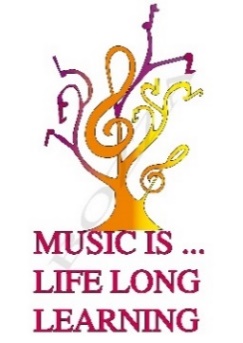 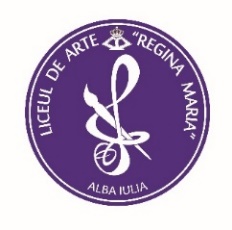 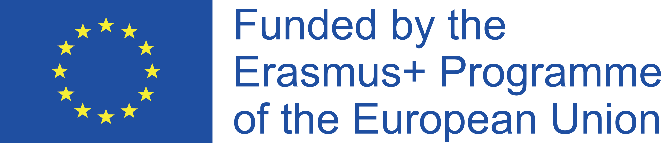 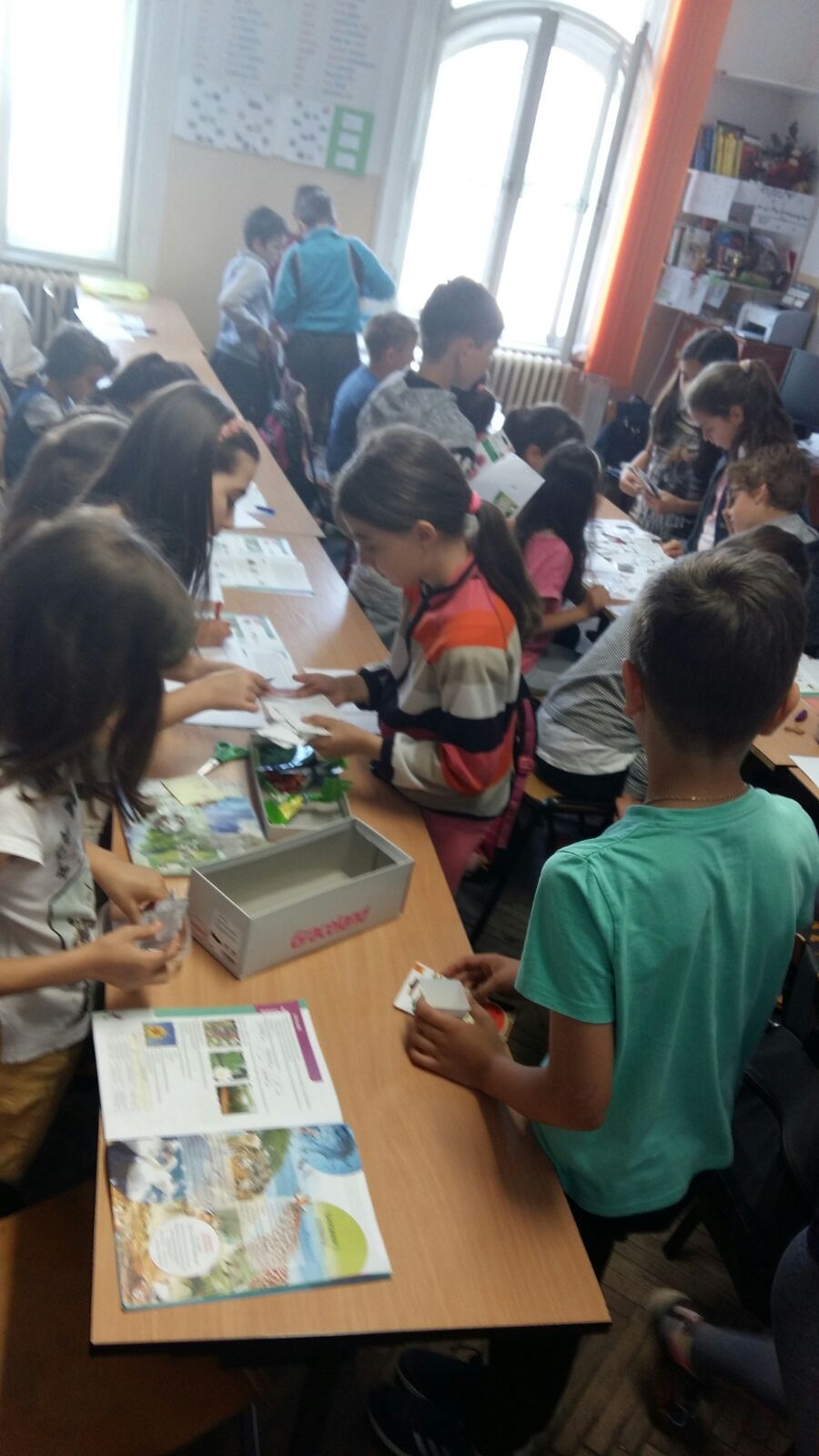 METHODOLOGY
Description of plants’ basic needs (water, air, light, temperature, soil) and the stage of their development including environmental conditions 
Comparison of various seeds brought by pupils writing down observations
Role play: at the market (agriculturists, farmers, buyers) where pupils exchange/ buy seeds to improve their agricultural crops
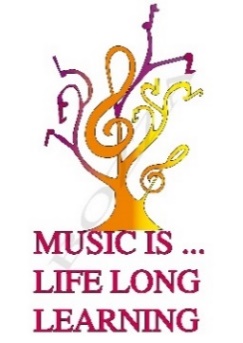 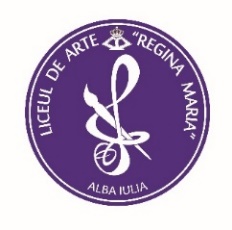 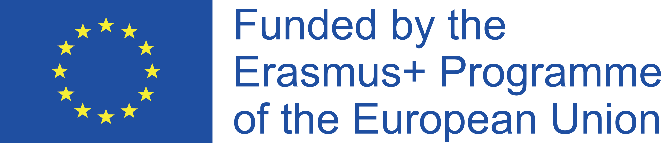 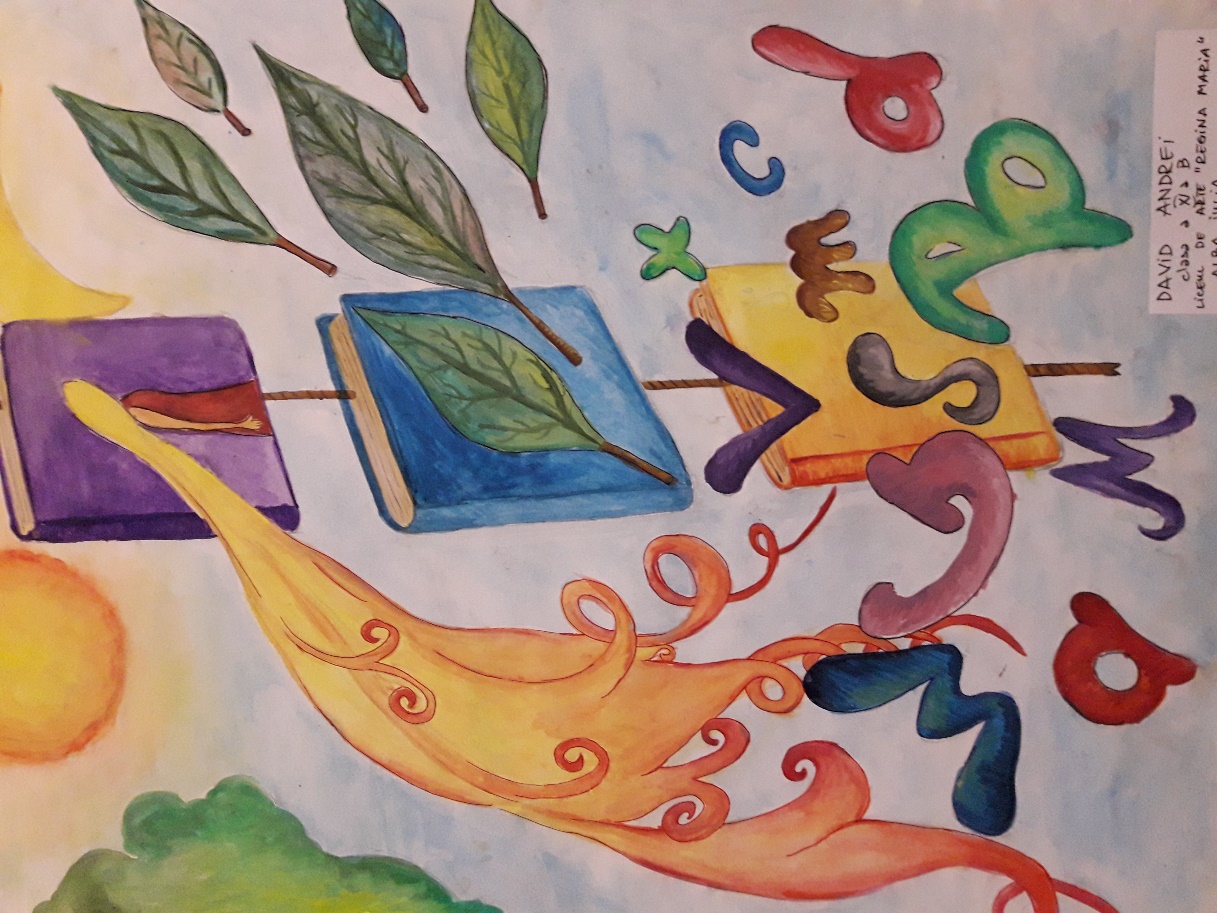 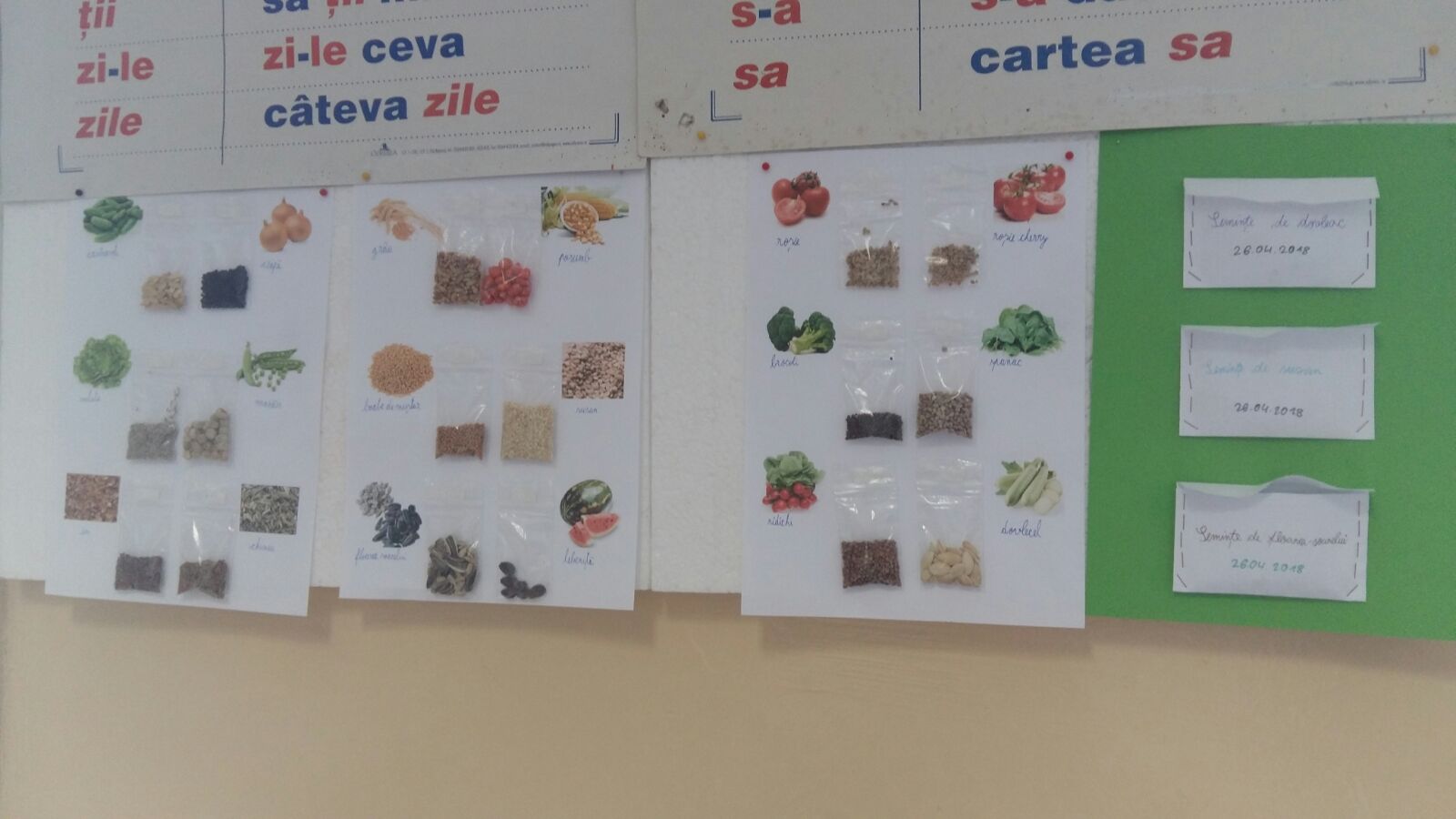 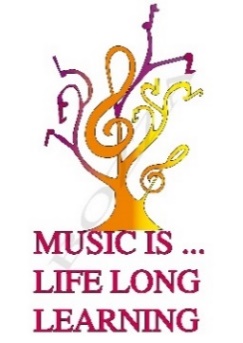 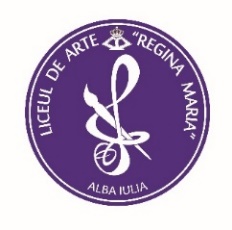 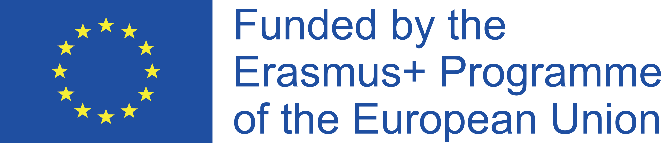 RESOURCES
Musical instrument: piano
Flower pots with different plants / seeds
Classical music: F. Chopin, Spring Waltz
Songs: The Rose, The Snowdrop, The Fir Tree, Edelweiss (Ducu Bertzi), Ana Lugojana (I. Vidu)- folkloric song
Portfolios with various information regarding plans and their specific elements
Boxes with different seeds (vegetables, fruit, medical plants, trees)
ORGANISATION
Individual
Pair/Group work
Class interaction
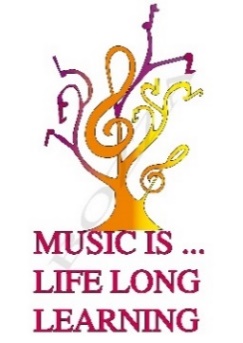 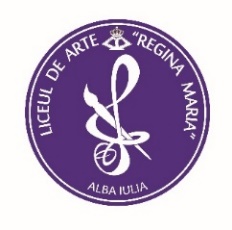 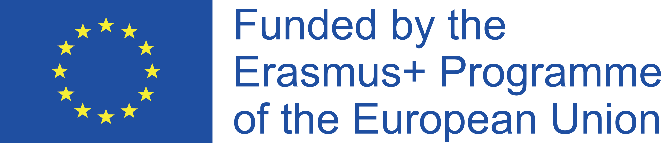 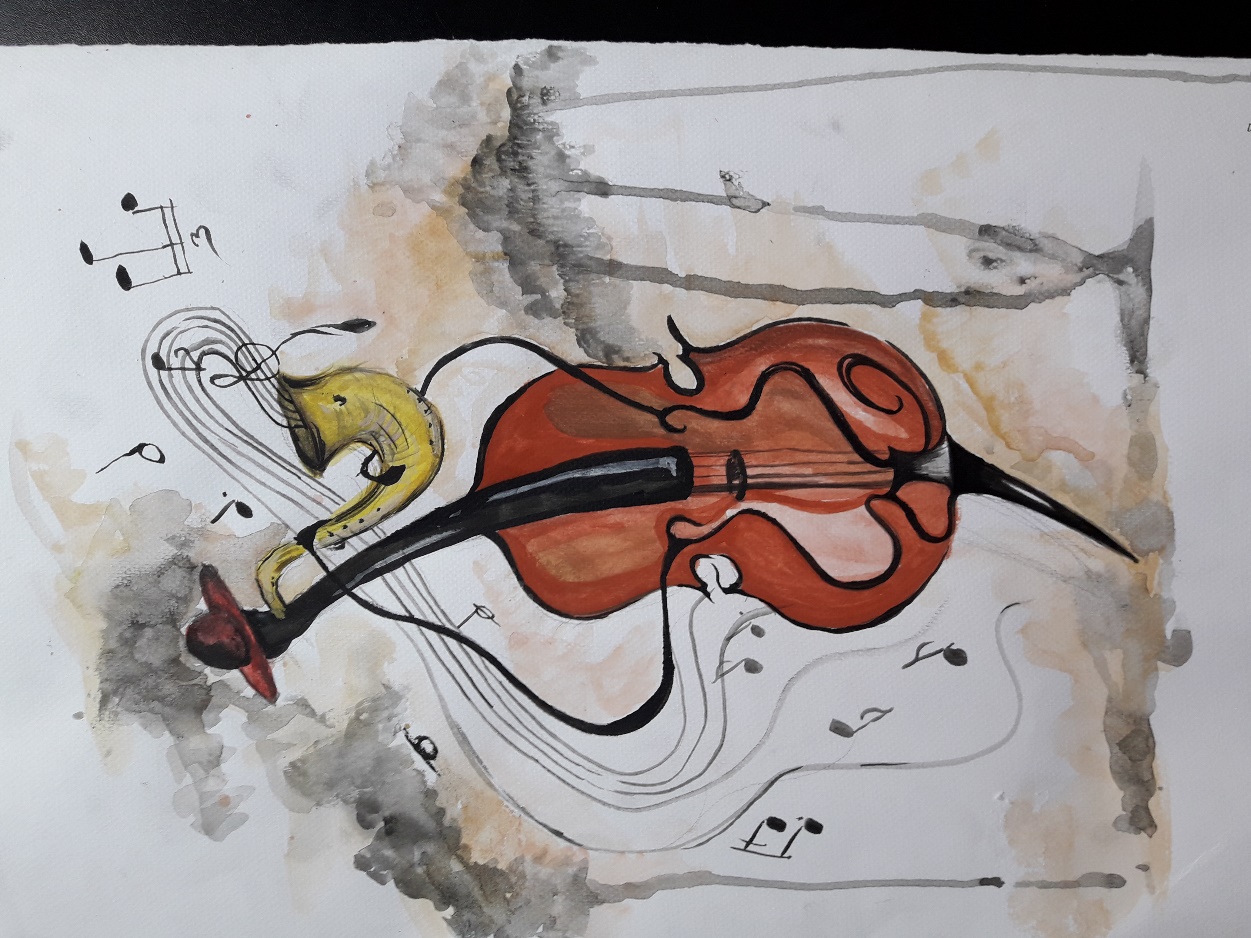 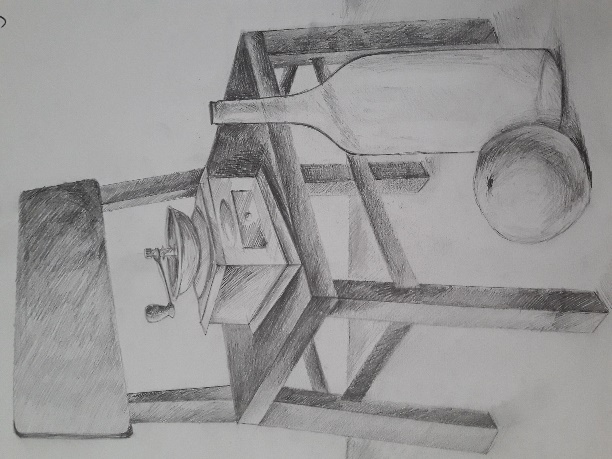 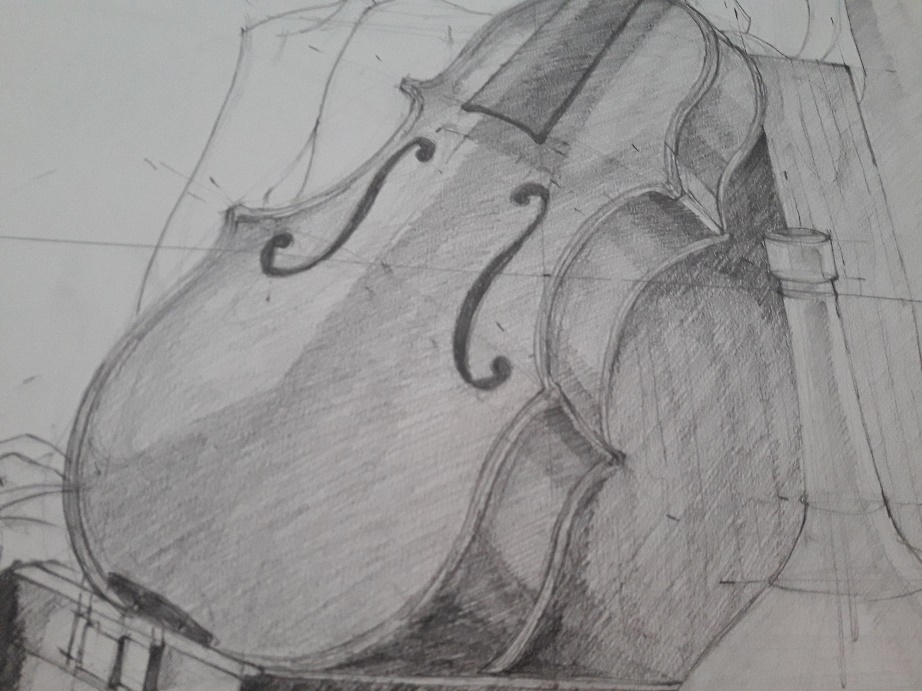 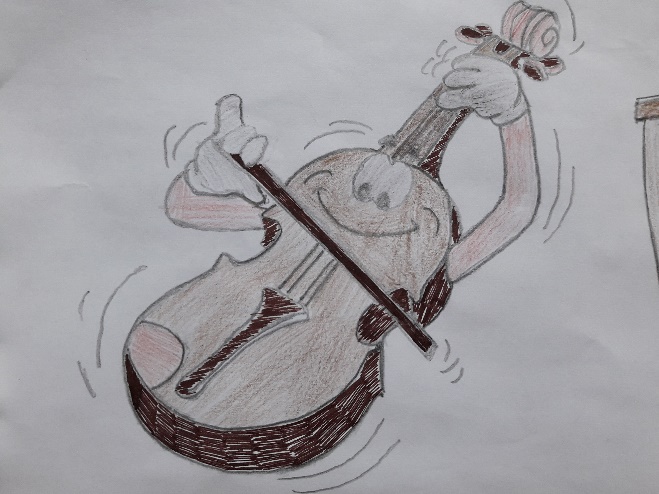 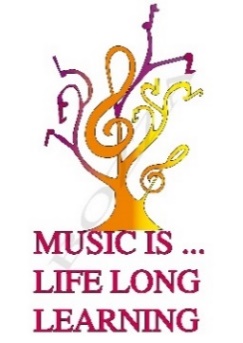 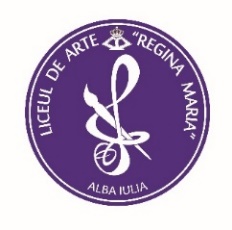 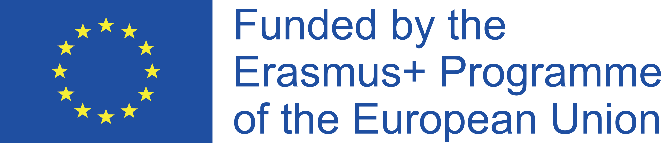 EVALUATION of competences
Observation of pupils
Identification of the parts of different plants (vegetables, flowers, trees etc.)
Song interpretations according to each activity
Description of the observations made in connection to the basic needs of plants
Presentation of the information acquired in pupils’ portfolios
Identification of criteria while comparing the characteristics of seeds
Participation in the role play: at the market
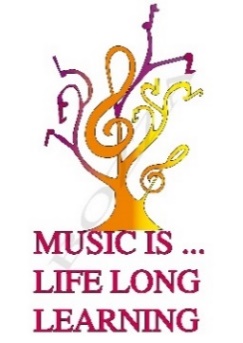 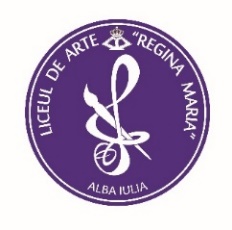 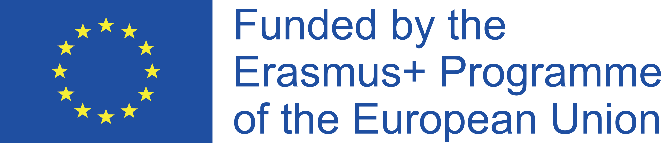 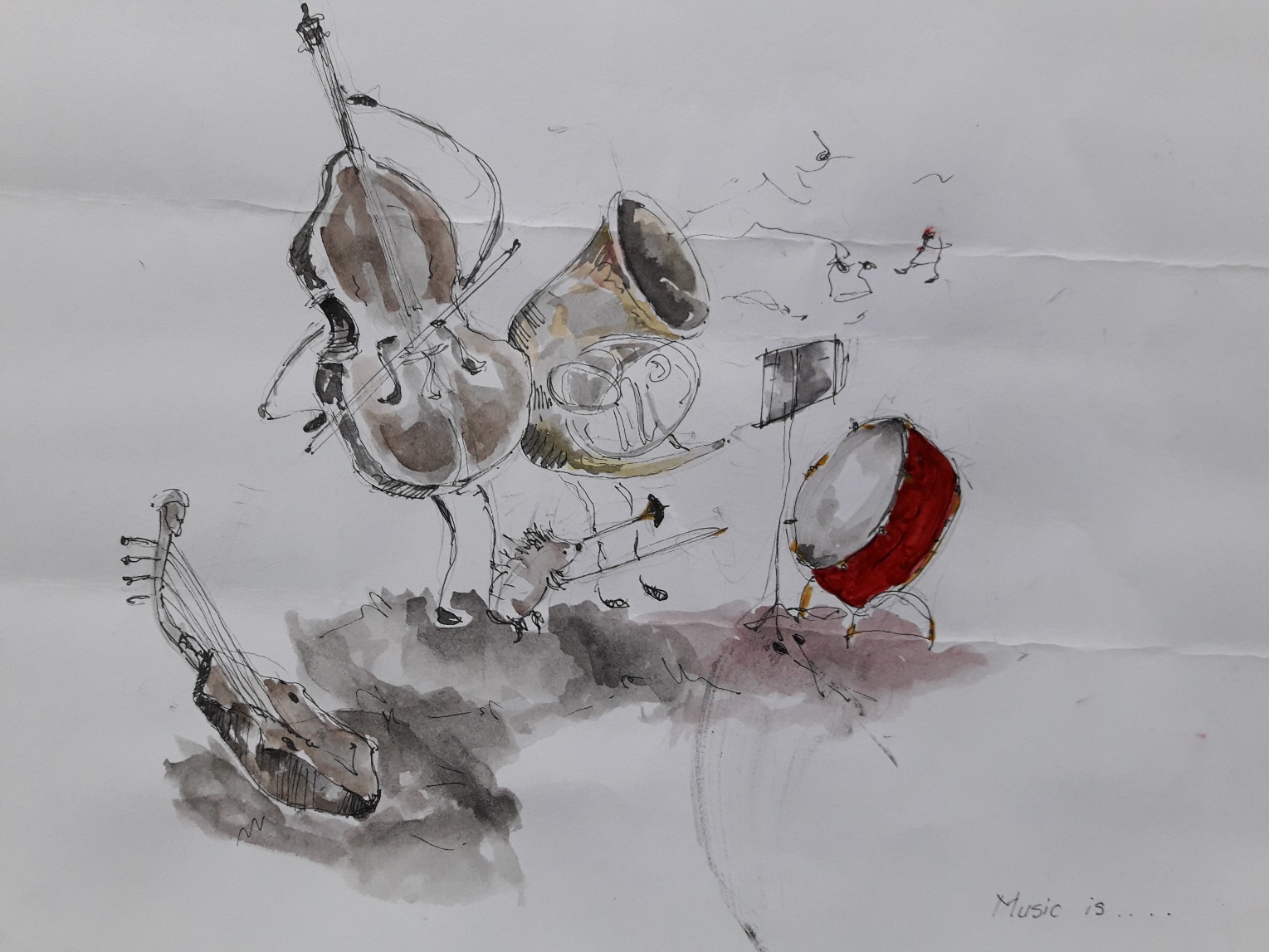 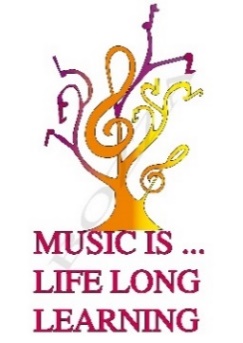 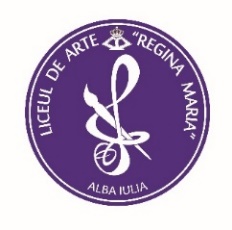 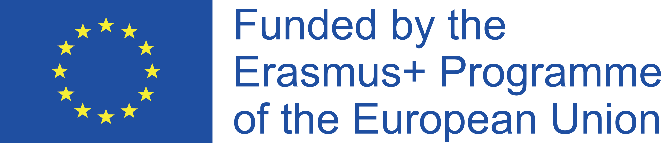 PRIMARY – 3rd grade, +ART: architecture students (drawings)
Childhood Adventures
PERIOD: 23rd April - 4th May 2018
Number of pupils: 29 
SUBJECT: Incursion in Childhood Literary Texts
ACTIVITIES: identification of key elements in literary texts and song interpretation, poem structure with music, telling stories with music at the library, identification of the structure of a fairy tale and project anthem interpretation
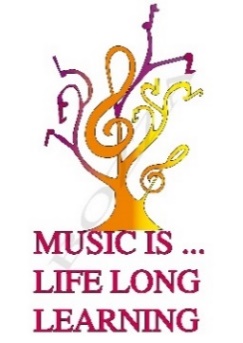 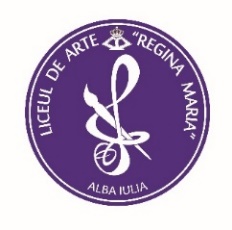 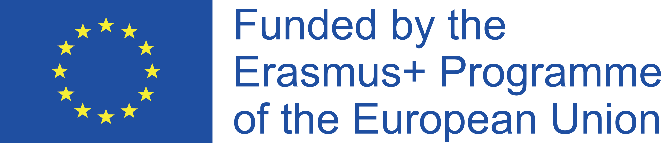 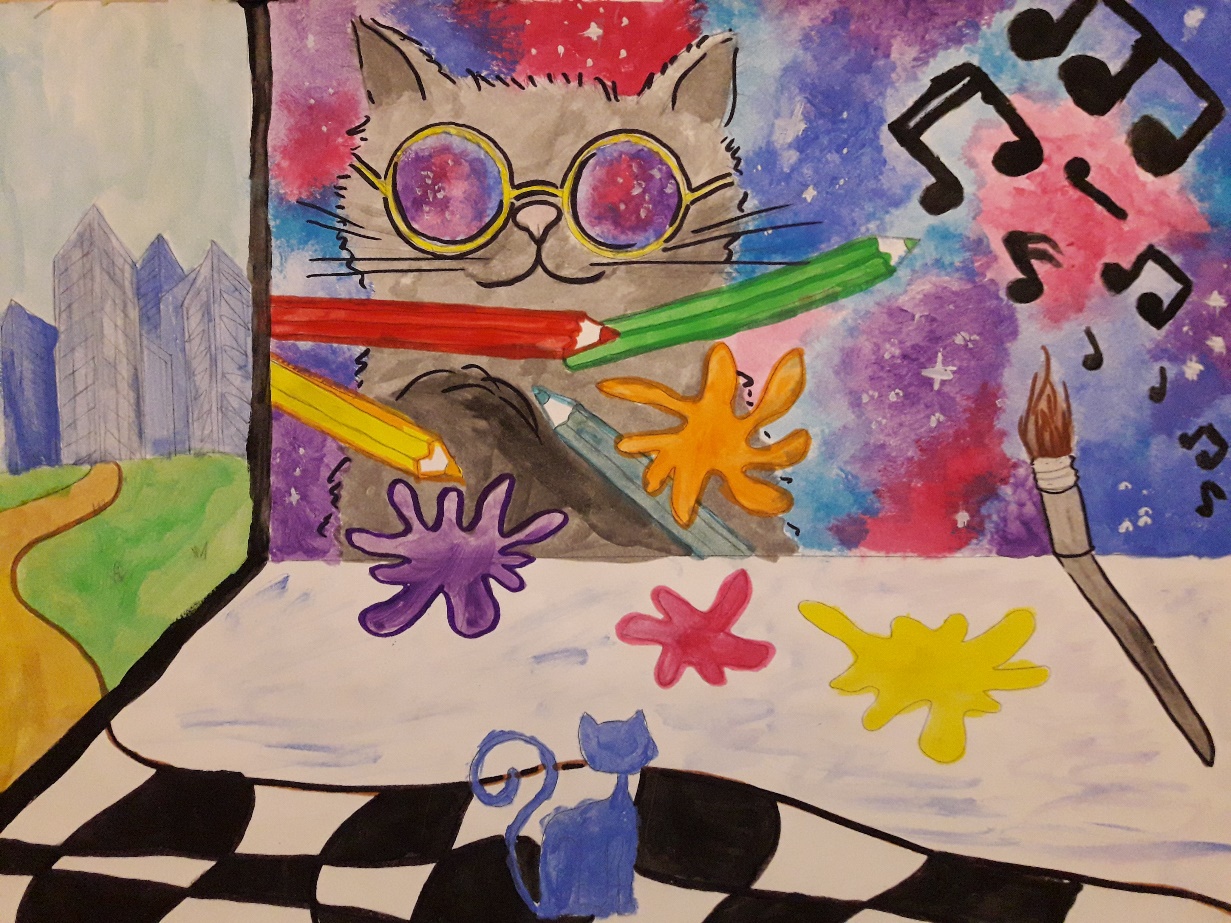 COMPETENCES
Identification of key elements in literary texts and manifestation of curiosity towards literary messages 
Narration of familiar events or stories starting from the reading of different literary texts
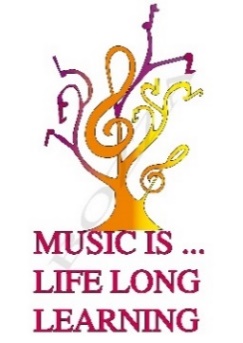 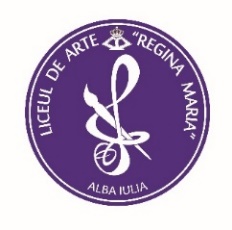 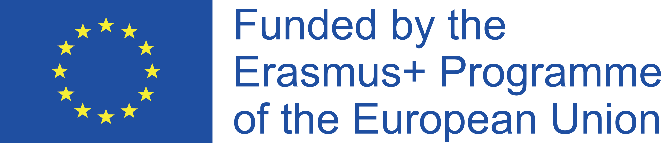 METHODOLOGY
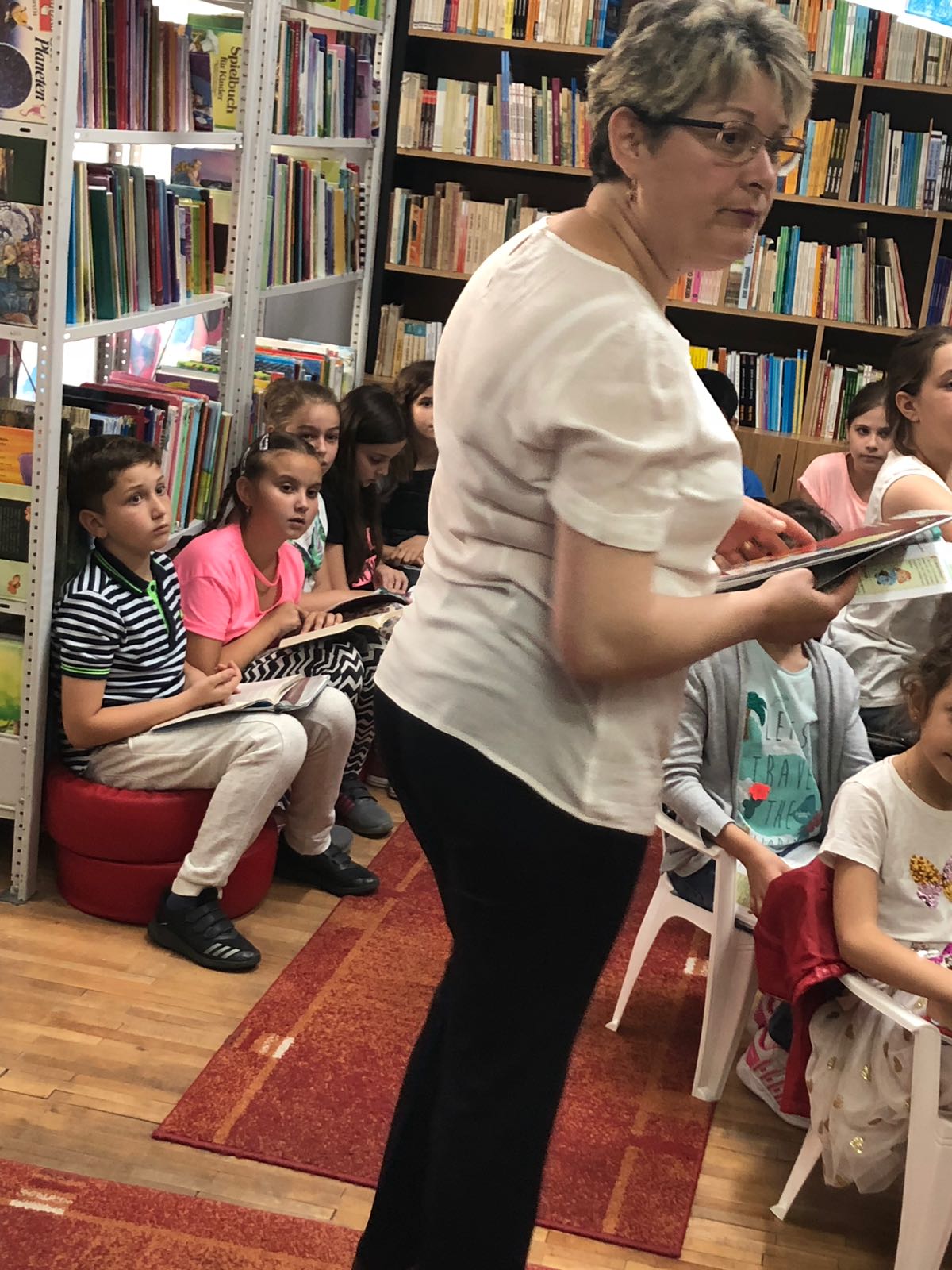 Identification of key words, characters, main events/messages in literary texts (poems, short stories, fairy tales) 
Poem interpretations in musical settings
Expressing feelings related to the texts discussed through music
Songs related to the themes of the selected literary texts
Creating drawings for each text discussed having music in the background
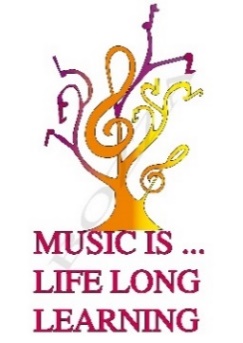 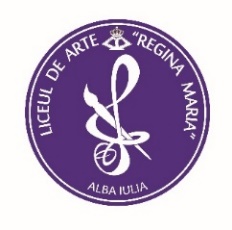 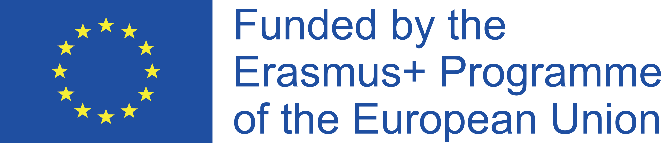 METHODOLOGY
Reading poems, fragments from stories/ fairy tales aloud 
Pointing out the structures of fairy tales during reading and discussions
Characterization of characters and identification of the moral of stories
Performance of project’s anthem at the Alba County library
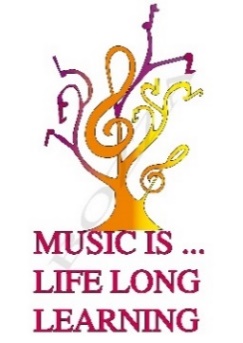 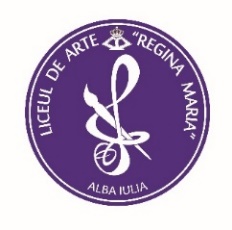 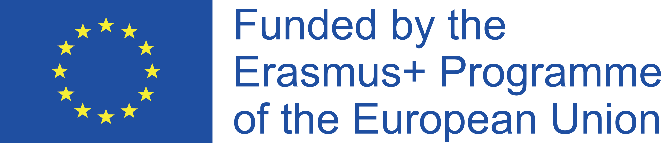 RESOURCES
Project’s anthem
Drawings inspired by poems, stories, fairy tales
Books from “Lucian Blaga” Alba County Library (O. Cazimir, For you, spring!, Ana Blandiana, One day as I was working, Mircea Santimbreanu, The little key, P. Ispirescu, The poor man’s smart daughter)
Reading and Borrowing Rooms from “Lucian Blaga” Alba County Library
ORGANISATION
Individual
Pair/Group work
Class interaction
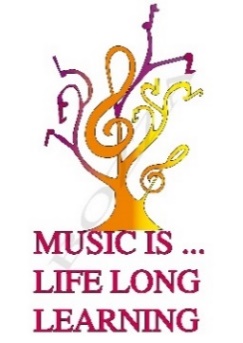 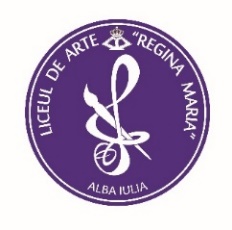 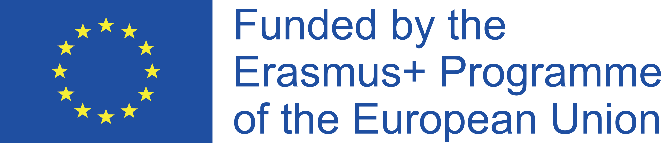 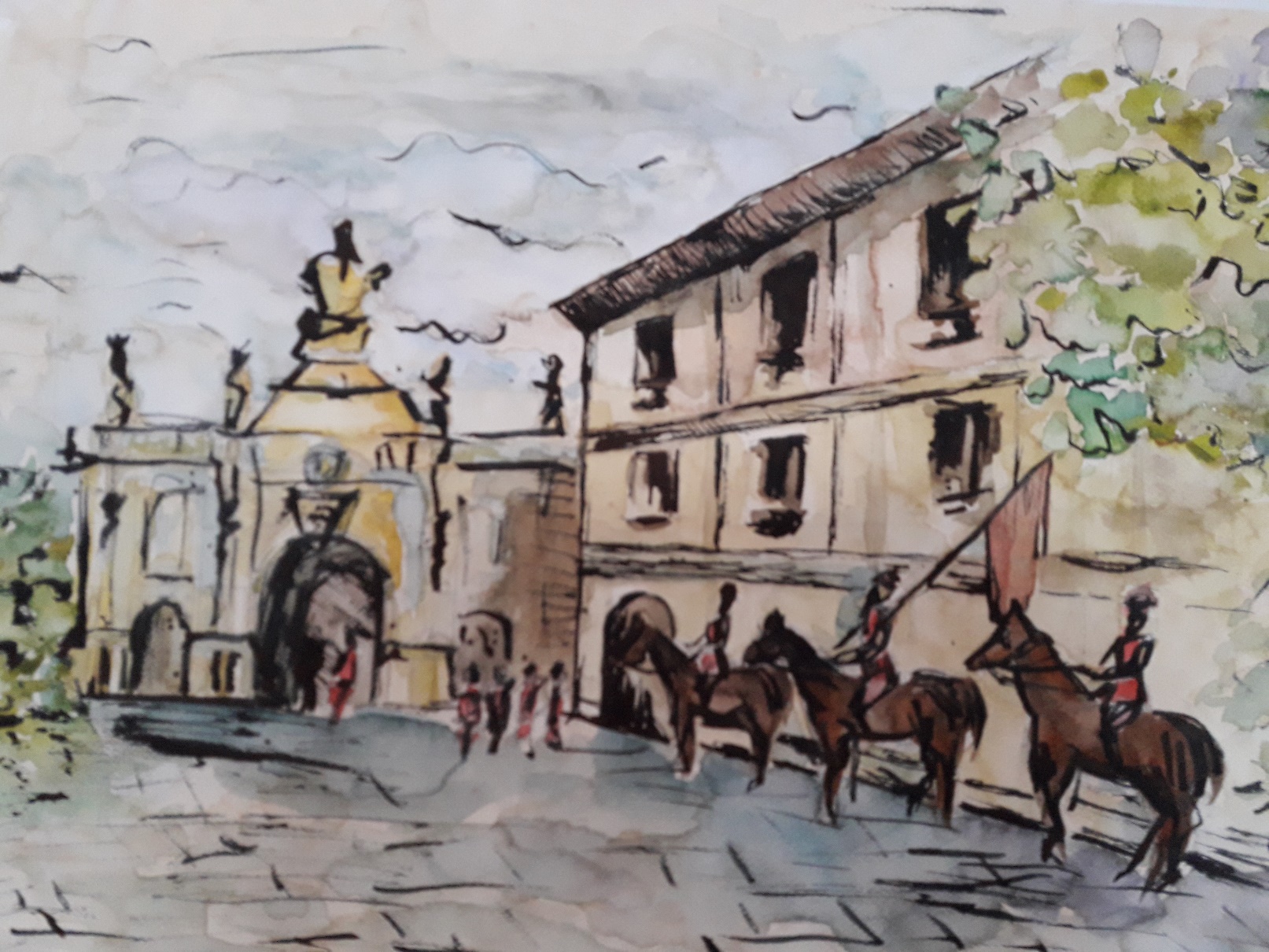 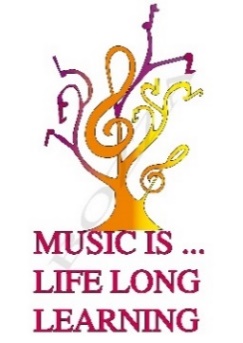 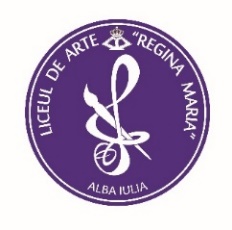 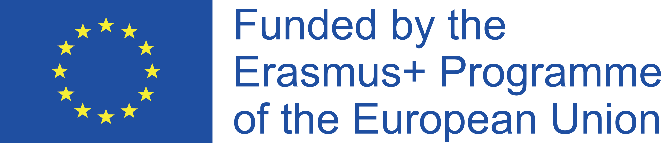 EVALUATION of competences
Observation of pupils
Identification of key words, characters, main events/messages, lessons in literary texts (poems, short stories, fairy tales) 
Observation of the structure of fairy tales
Reading of poems, verses or stanzas aloud with intonation 
Characterization of characters in stories, fairy tales
Drawings representing messages understood by pupils from poems, stories, fairy tales
Performance of the project’s hymn
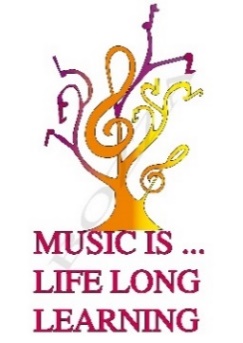 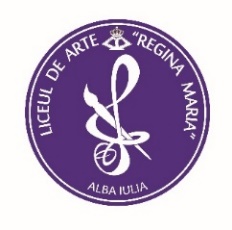 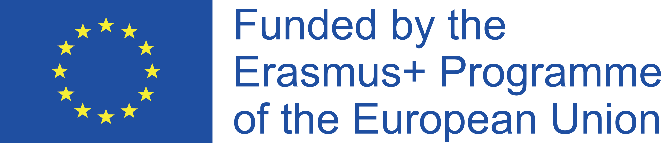 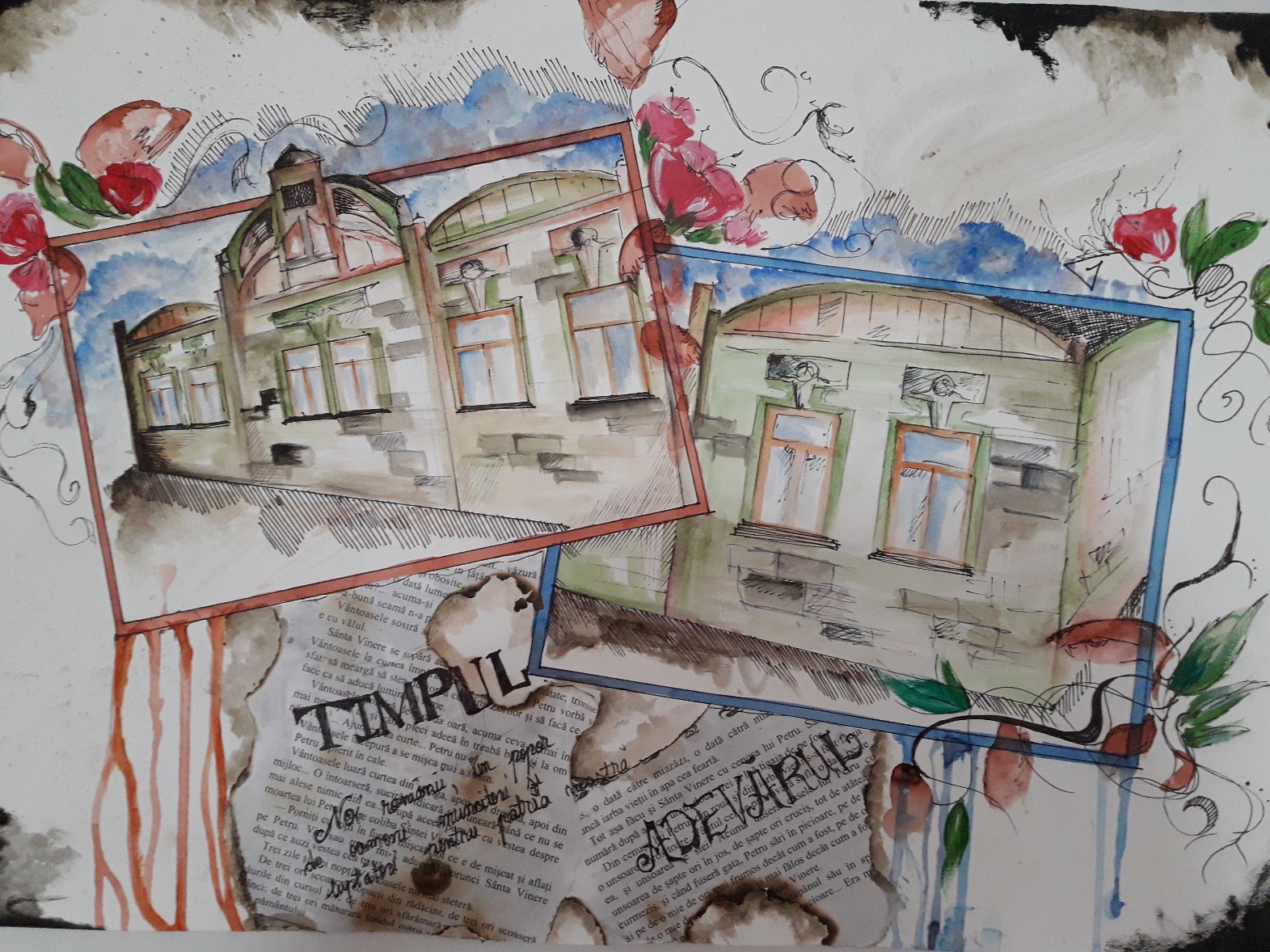 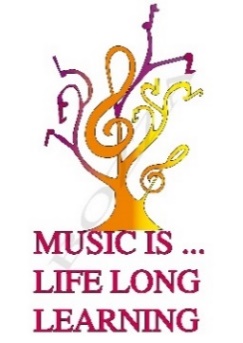 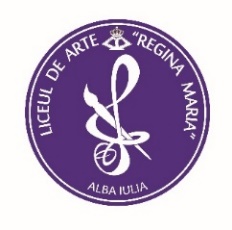 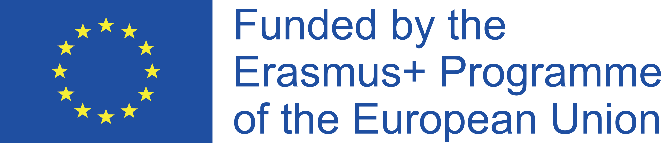 PRIMARY – 3rd grade
Practical skills: Quilling
PERIOD: 7th - 18th May 2018
Number of pupils: 29 
SUBJECT: Practical skills: quilling design
ACTIVITIES: preparing various materials, combining different techniques of using materials, making use of material in artistic works having music in the background or performing songs adapted to the work carried out
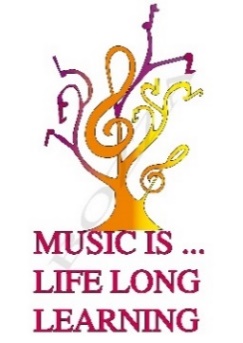 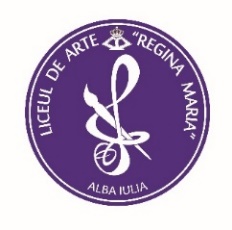 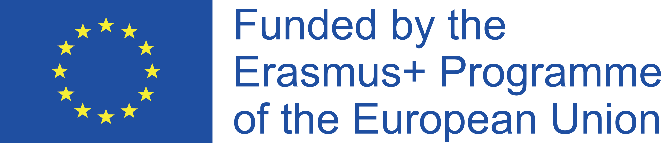 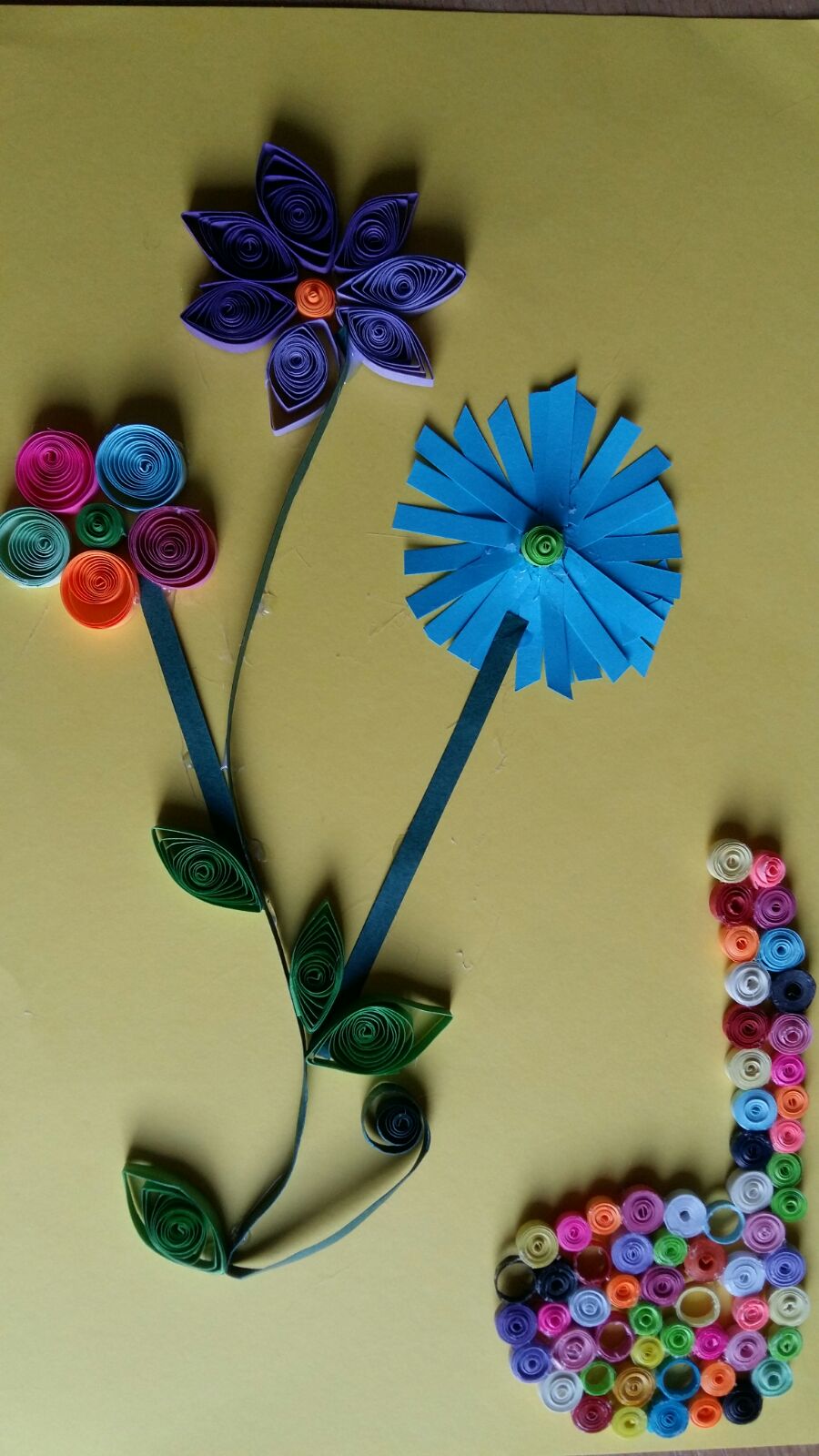 COMPETENCES
Using materials according to their properties and working techniques in various contexts 
Manifestation of receptivity towards visual expression
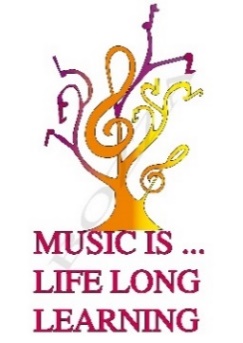 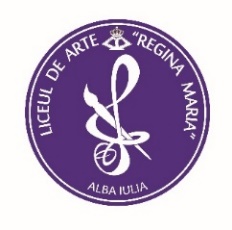 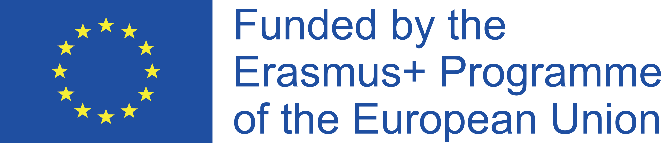 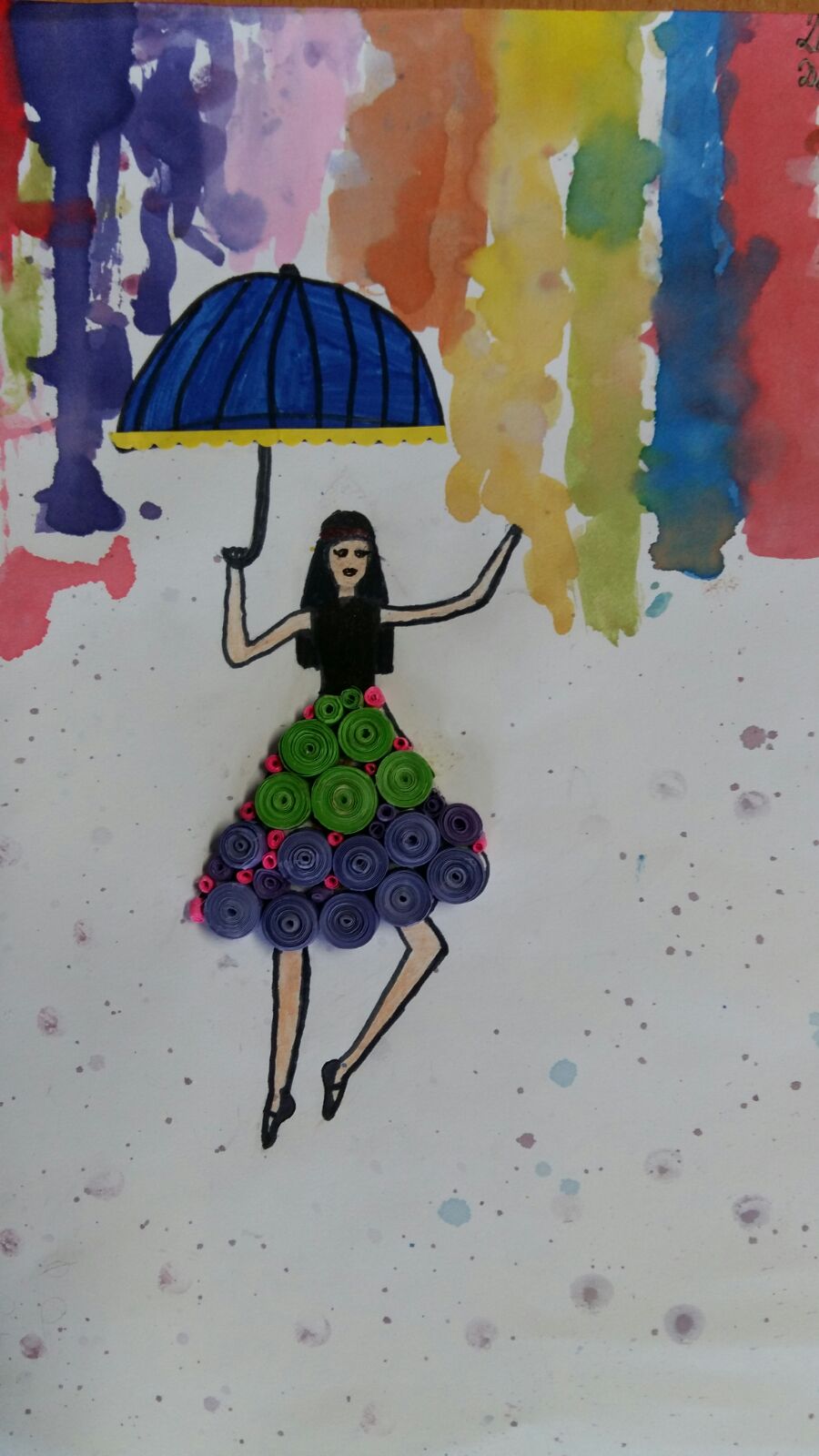 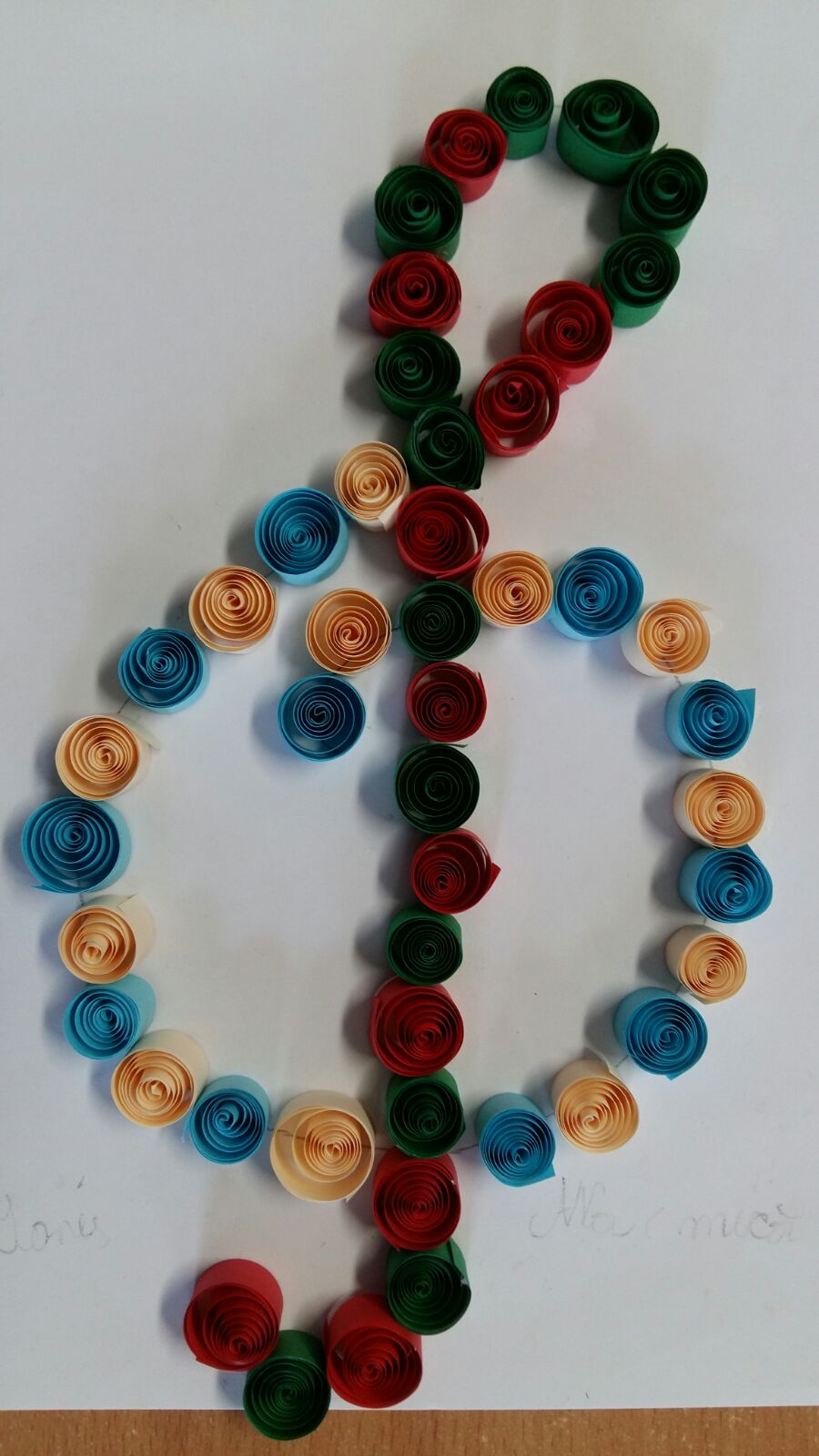 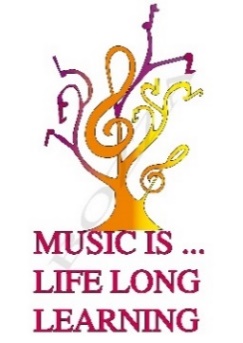 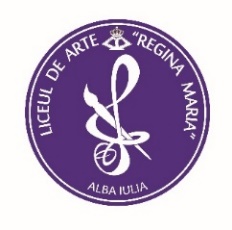 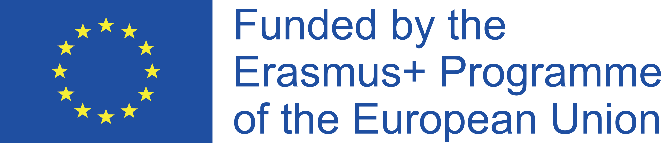 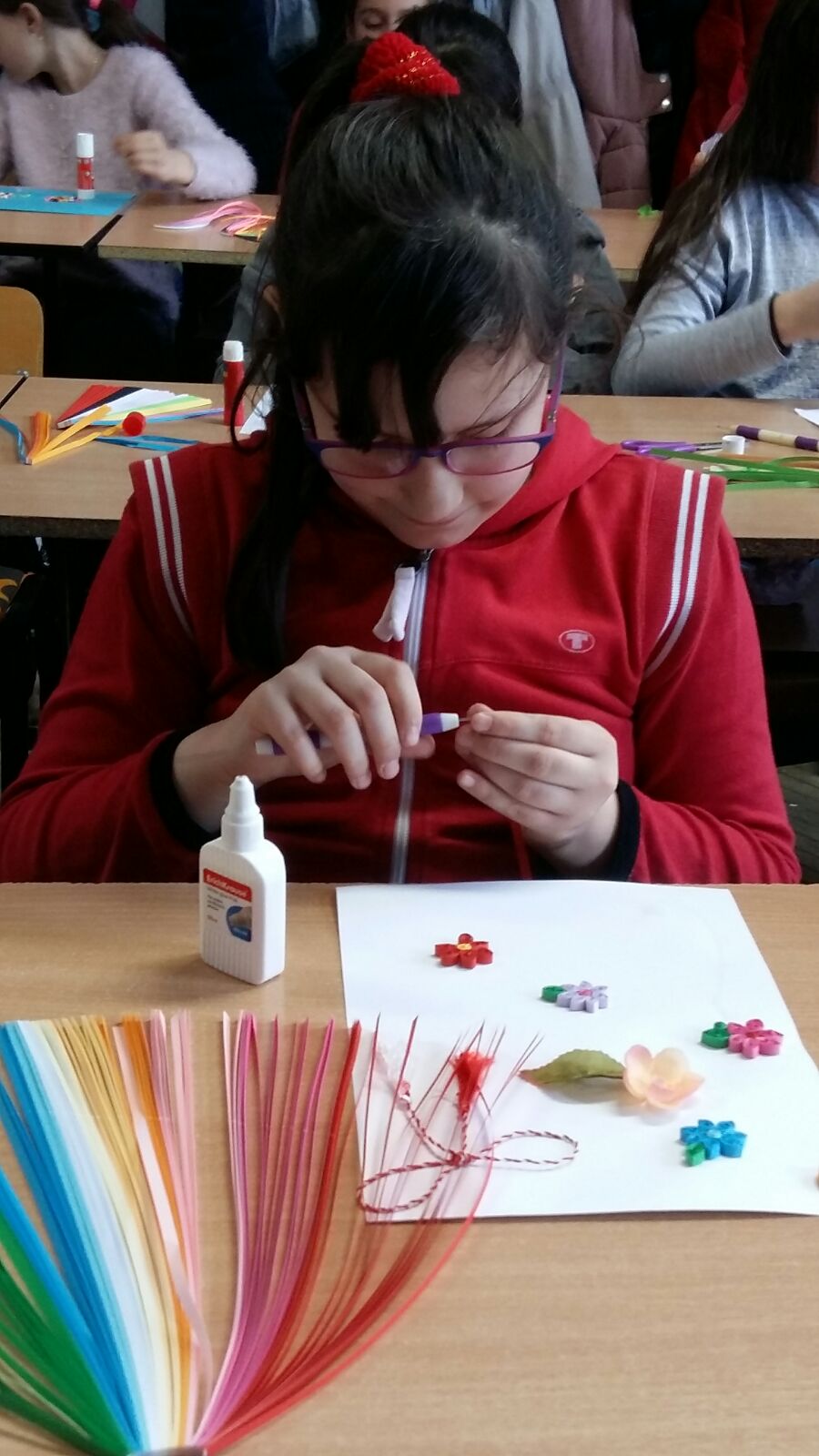 METHODOLOGY
Pupils choose the materials they want to use (paper sheets – different colours, different types of glue, scissors, paper bands for rolling etc. ), the spacial frames they want to build on, the themes they want to represent (spring, flowers, insects, musical notes etc.)
Classical music: Vivaldi, Spring, Beethoven, Moonlight Sonata, Tchaikovsky, The Waltz of the Flowers
Song performance using various musical instruments: piano, cello, violin, guitar
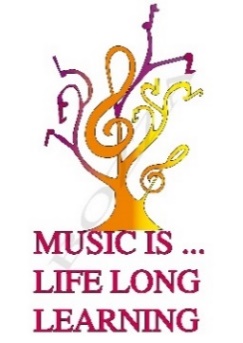 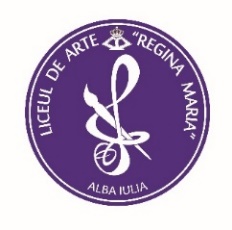 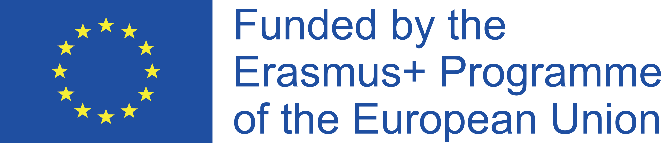 METHODOLOGY
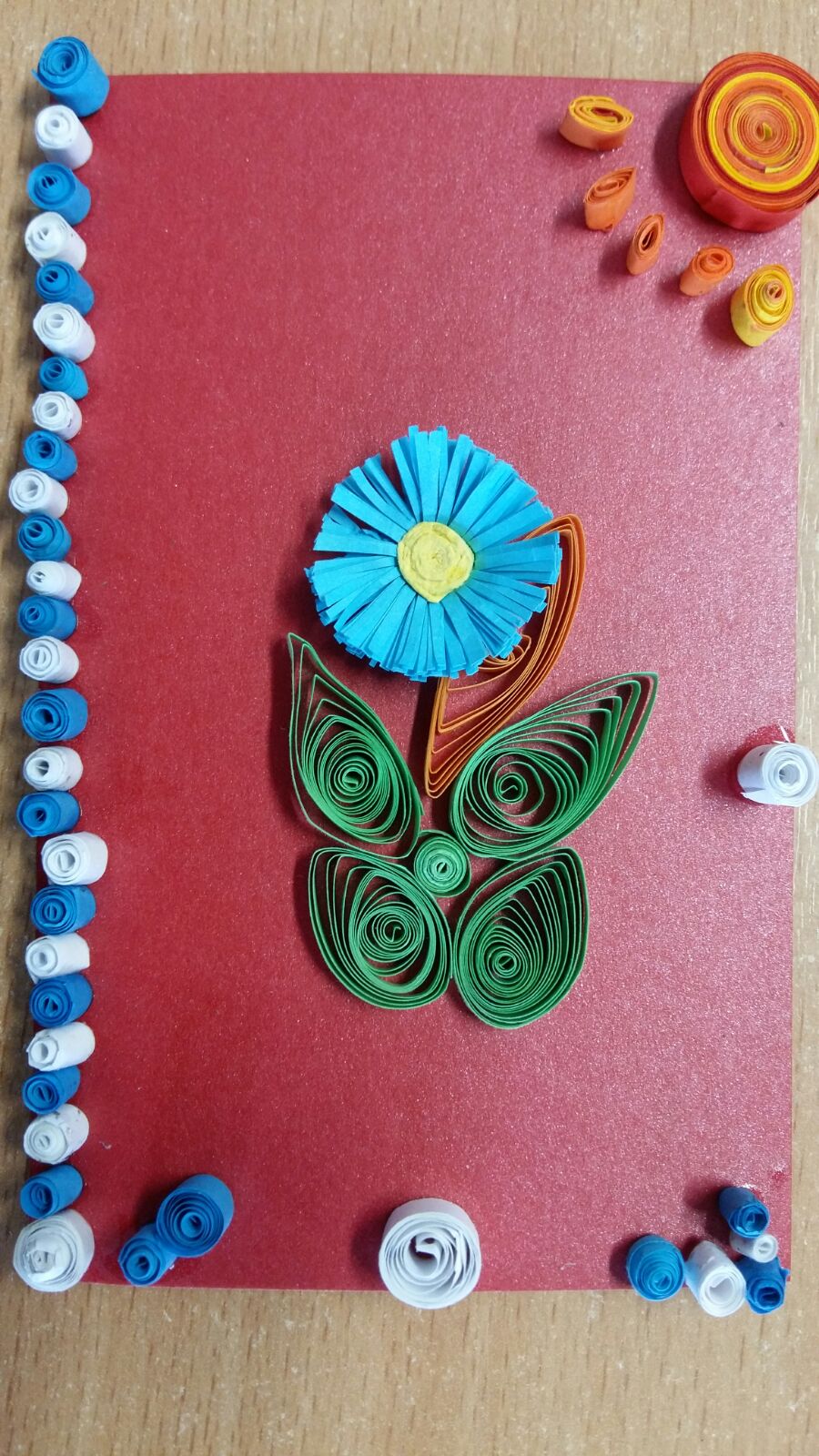 Pupils work individually and in groups in order to complete the pictures using the quilling technique and having classical music in the background
Exhibition with pupils’ works in musical setting (J. Strauss, The Blue Danube Waltz)
Performing the project’s hymn Like a little flower
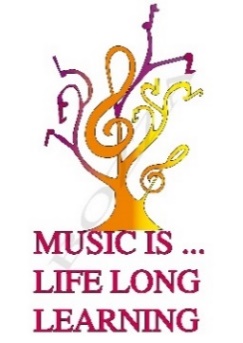 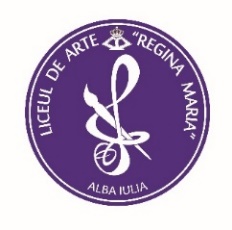 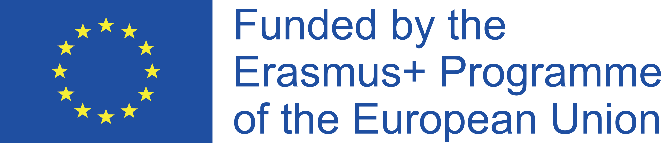 RESOURCES
Materials: sheets of paper of different colours, shaped frames, different types of glue, scissors, needles, paper bands 
Classical music: Vivaldi, Spring, Beethoven, Moonlight Sonata, Tchaikovsky, The Waltz of the Flowers, J. Strauss, The Blue Danube Waltz
The project’s anthem: Like a little flower
The quilling technique
ORGANISATION
Individual
Pair/Group work
Class interaction
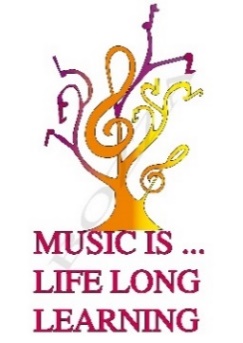 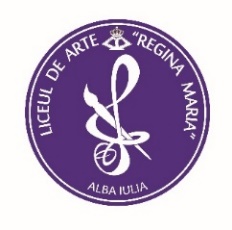 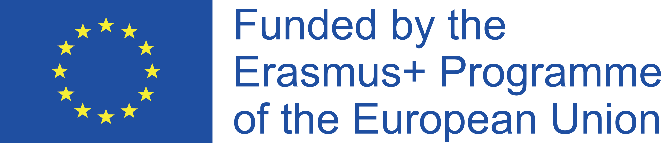 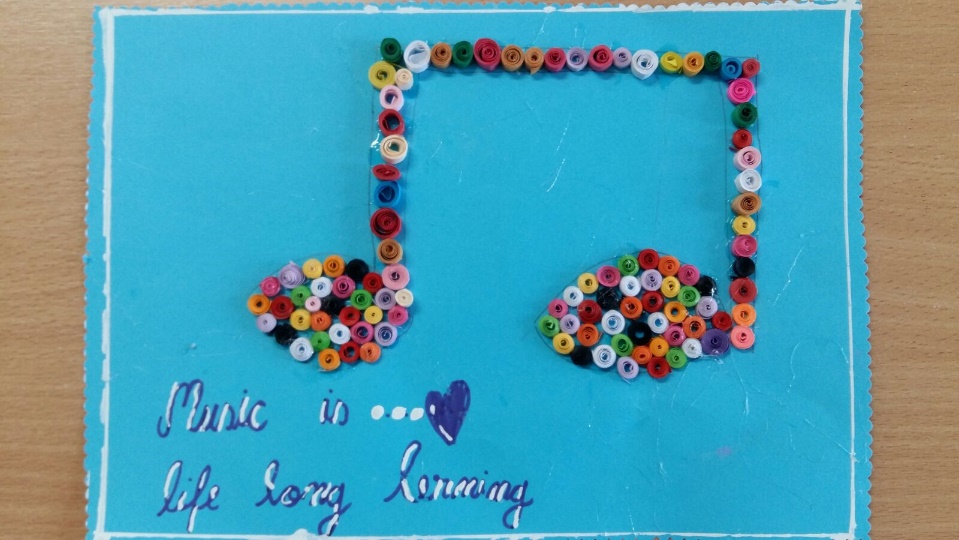 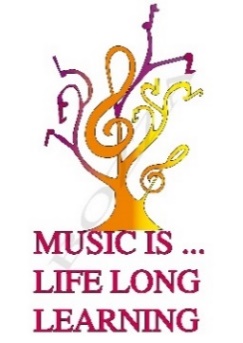 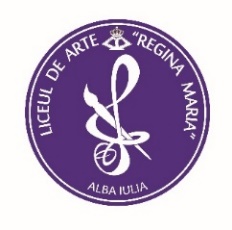 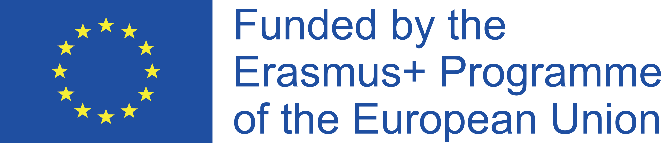 EVALUATION of competences
Observation of pupils
Combination of materials in order to create the pictures 
Use of materials in order to render a message through the quilling technique
Selection of themes to be represented and the arrangement of materials in rendering the themes
Involvement in the creation of the pictures and willingness to collaborate and discover new perspectives
Performance of the project’s hymn: Like a little flower
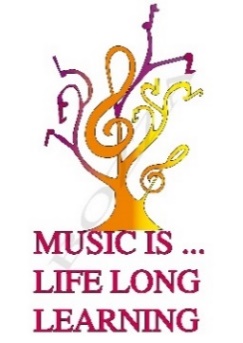 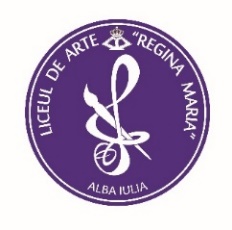 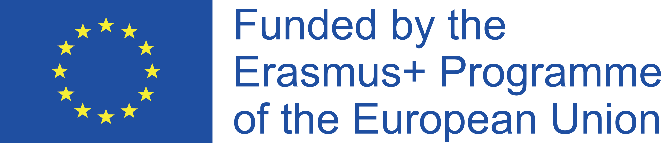 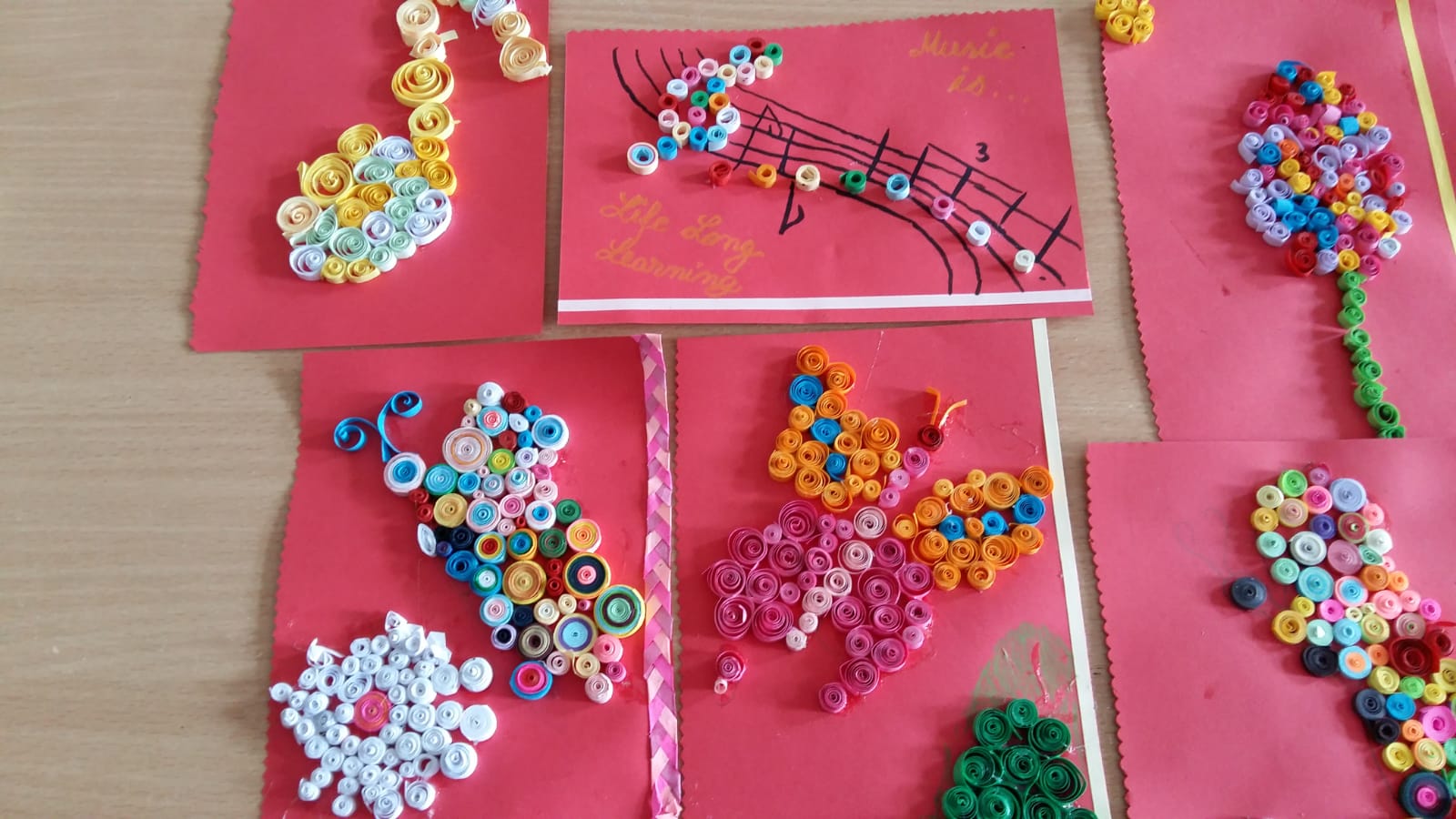 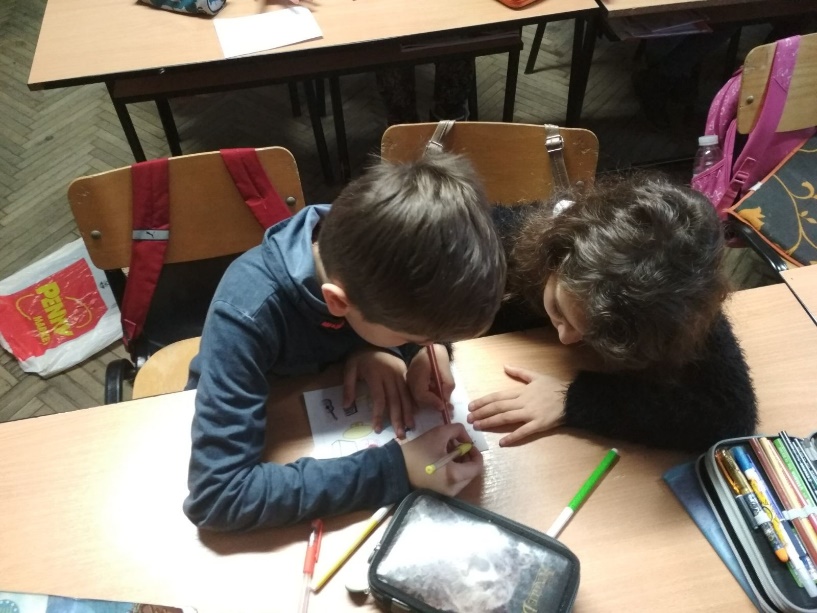 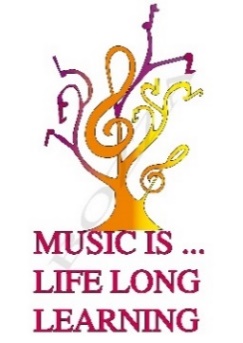 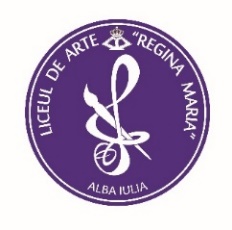 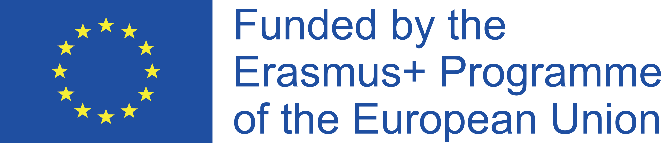 PRIMARY – 3rd grade, + ART: architecture (drawings)
Music and Movement: Music and Body
PERIOD: May 2018
Number of pupils: 29
SUBJECT: Physical education
ACTIVITIES
EACH ACTIVITY IN A DIFFERENT LESSON: in the house of an old lady (pupils in 2 circles sing and dance), musical chairs, aerobics, harmonic sounds and movement
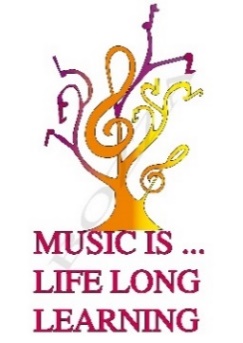 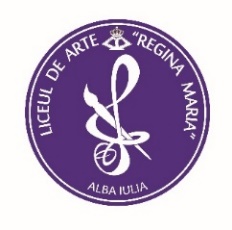 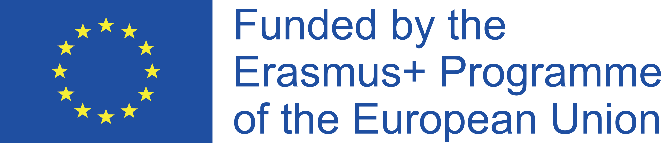 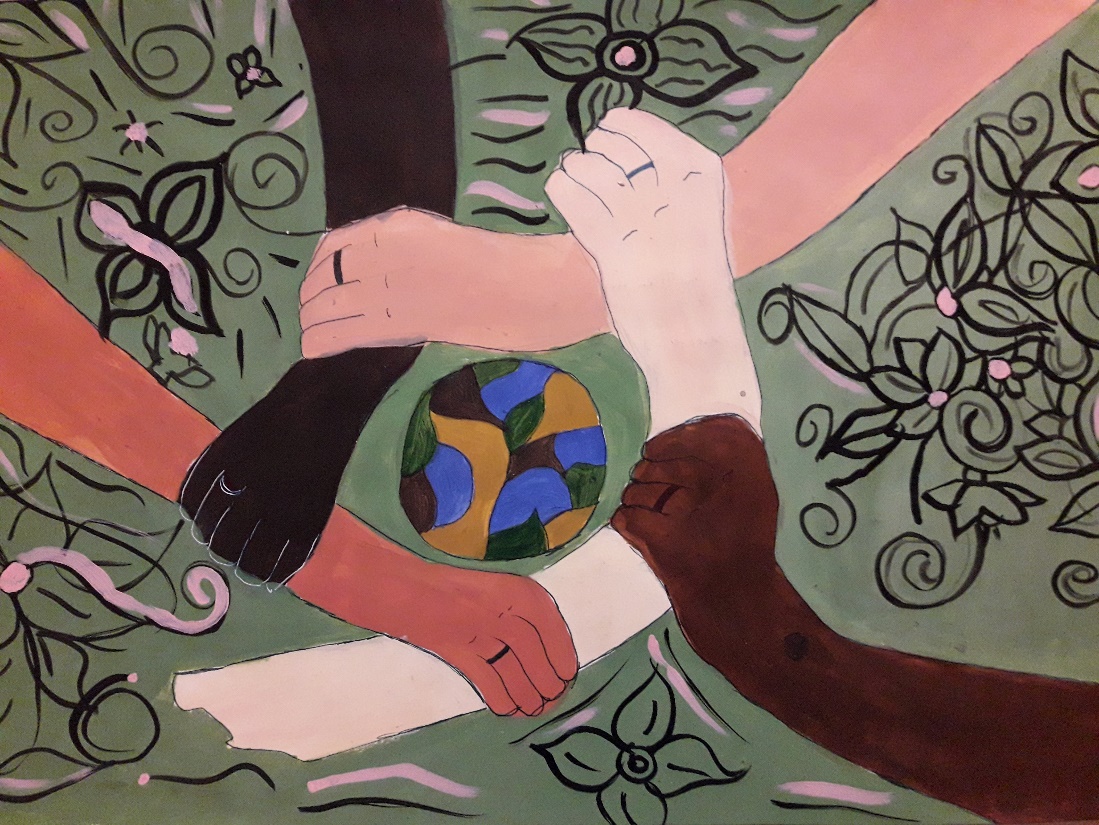 COMPETENCES
Improvement of body coordination and motor skills with view to achieving harmonious growth
Development of attention and concentration capacity
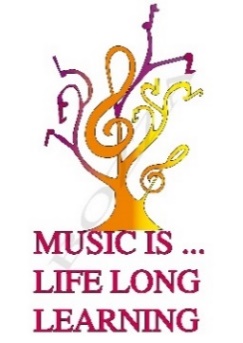 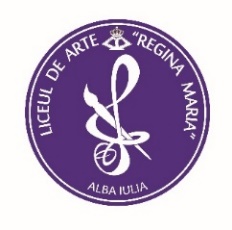 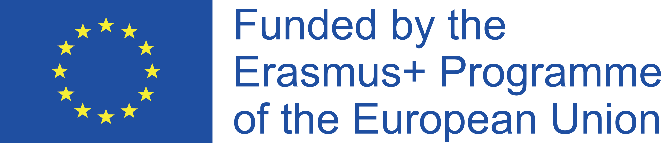 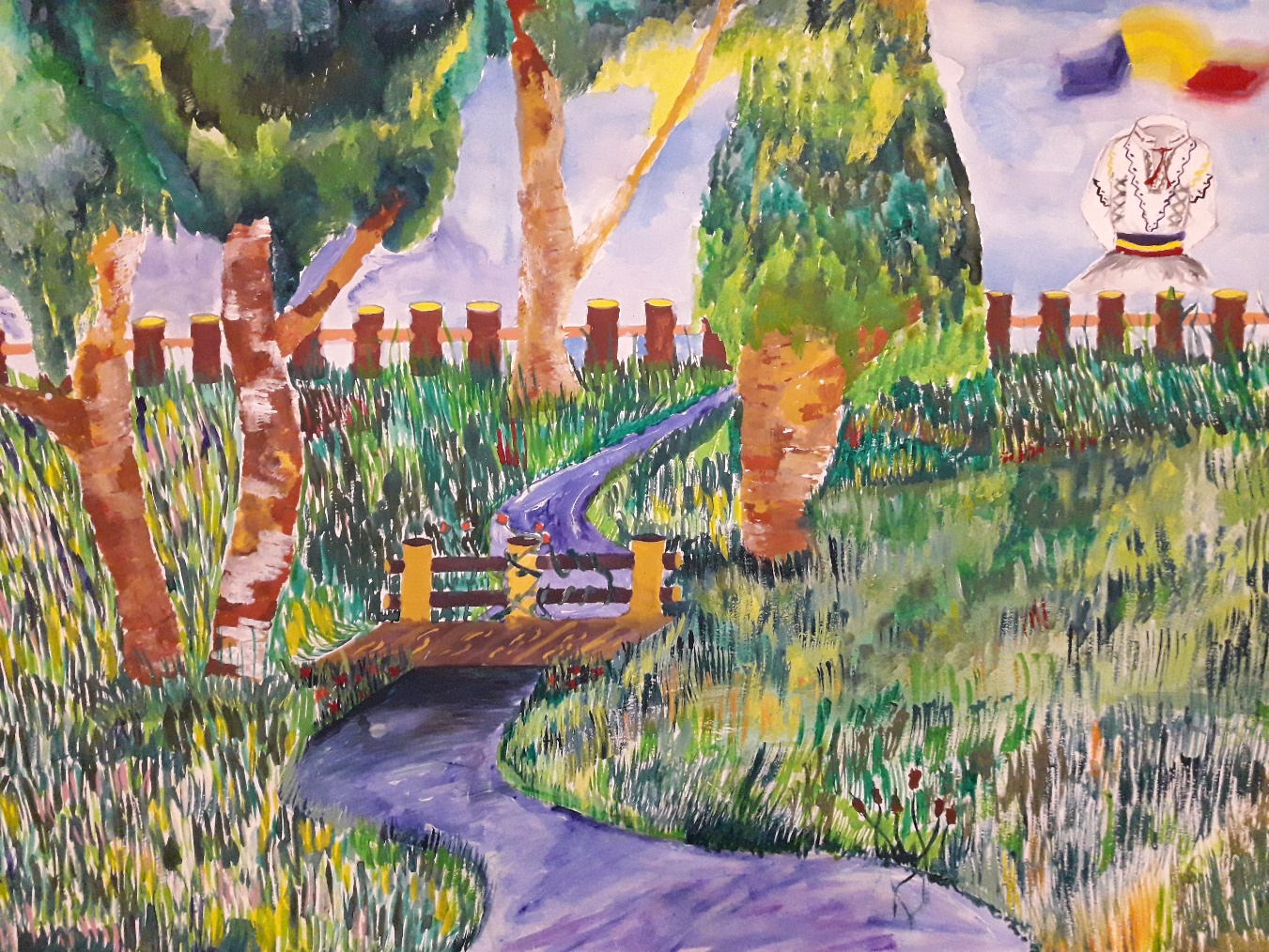 Students from 8th grade created paintings for the Erasmus+ activity
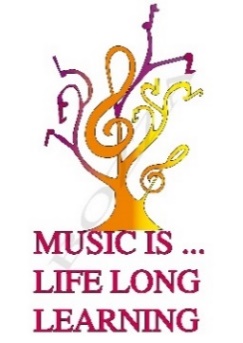 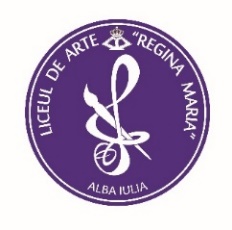 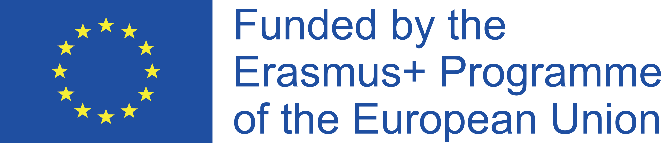 METHODOLOGY
Film: In casa Babei
“In the old lady’s house” – pupils are arranged in 2 circles and they sing and perform various movements (clapping, jumping, turning round etc.) while a pupil plays the piano
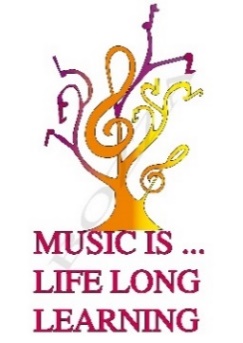 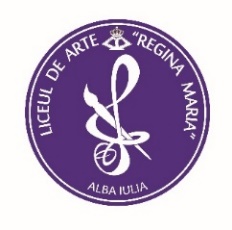 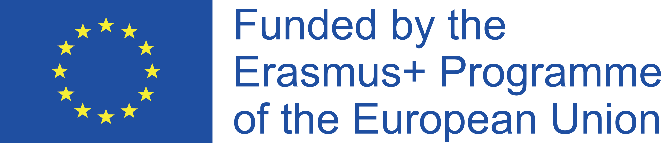 METHODOLOGY
Film: Scaunele dansatoare
“Musical chairs” – several chairs are arranged in a circle with space between them, but one pupil does not have a chair. A pupil plays the piano and the others have to move around the chairs. When the music stops they have to find a seat very quickly. Who misses the chair is eliminated.
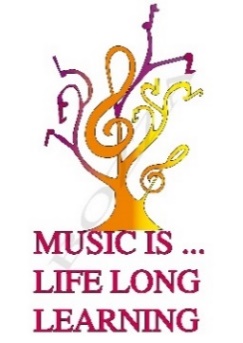 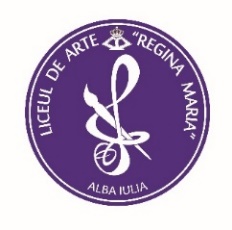 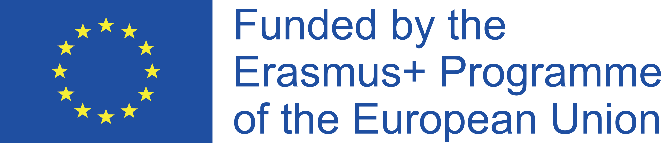 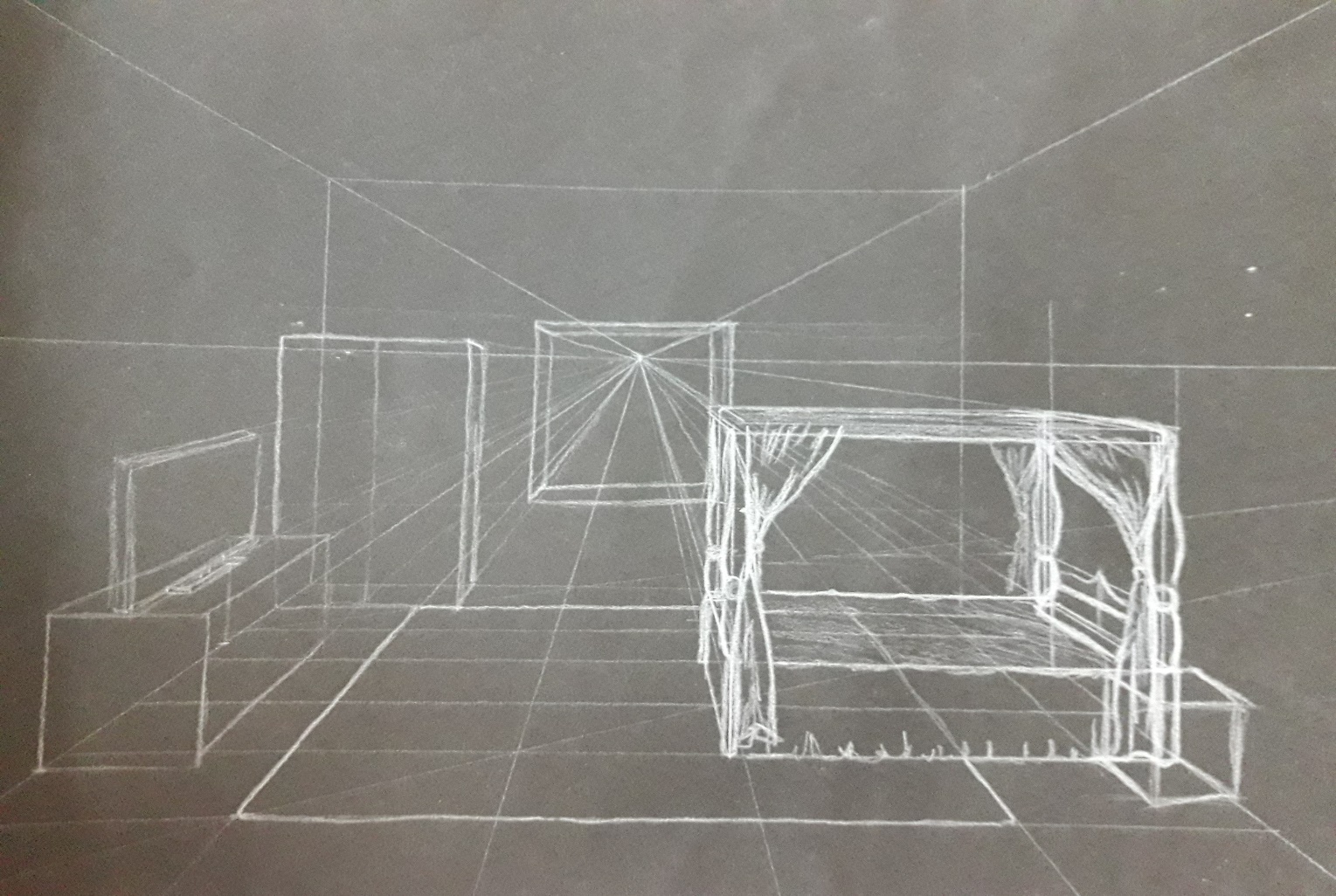 The Erasmus+ Old Lady House
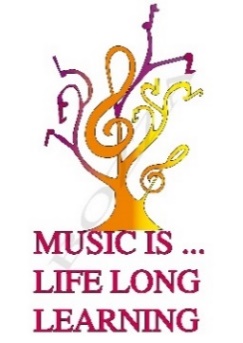 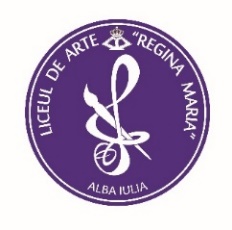 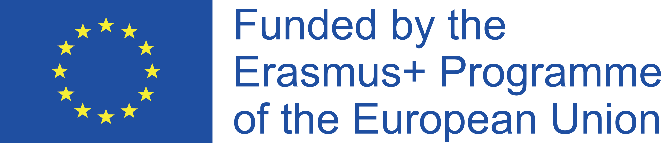 METHODOLOGY
Film: Pompoane
“Aerobics- dancing steps are combined with Tae-Bo exercises trying to follow the musical rhythm of the melody played
“Harmonic sounds and movement” – arms and legs movements in a selected rhythm (butterflies dancing, birds chirping, bees dancing)
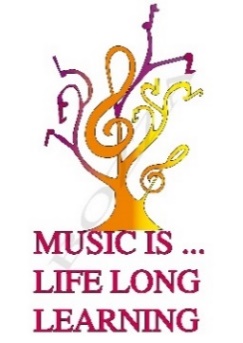 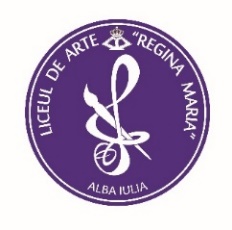 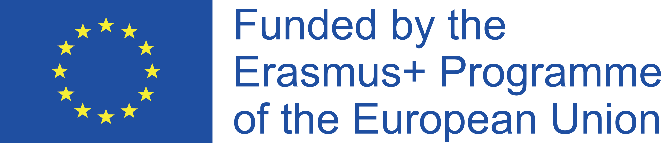 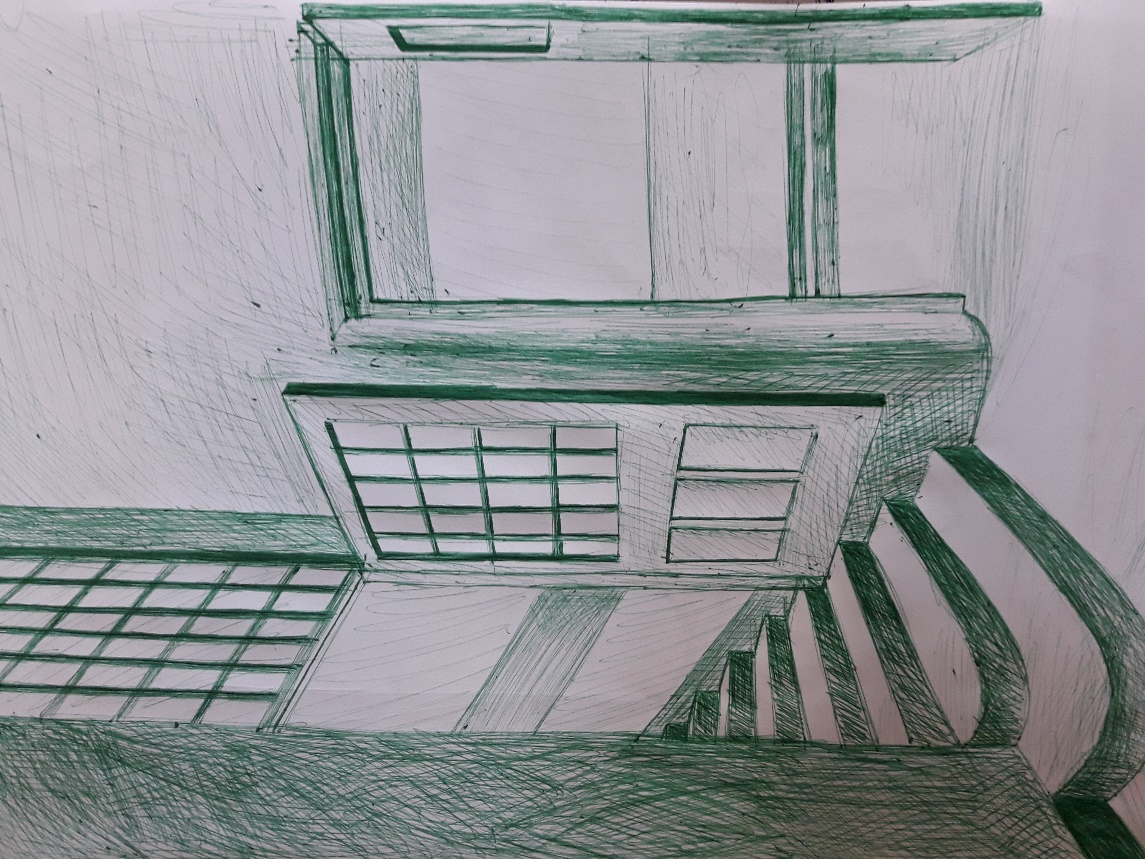 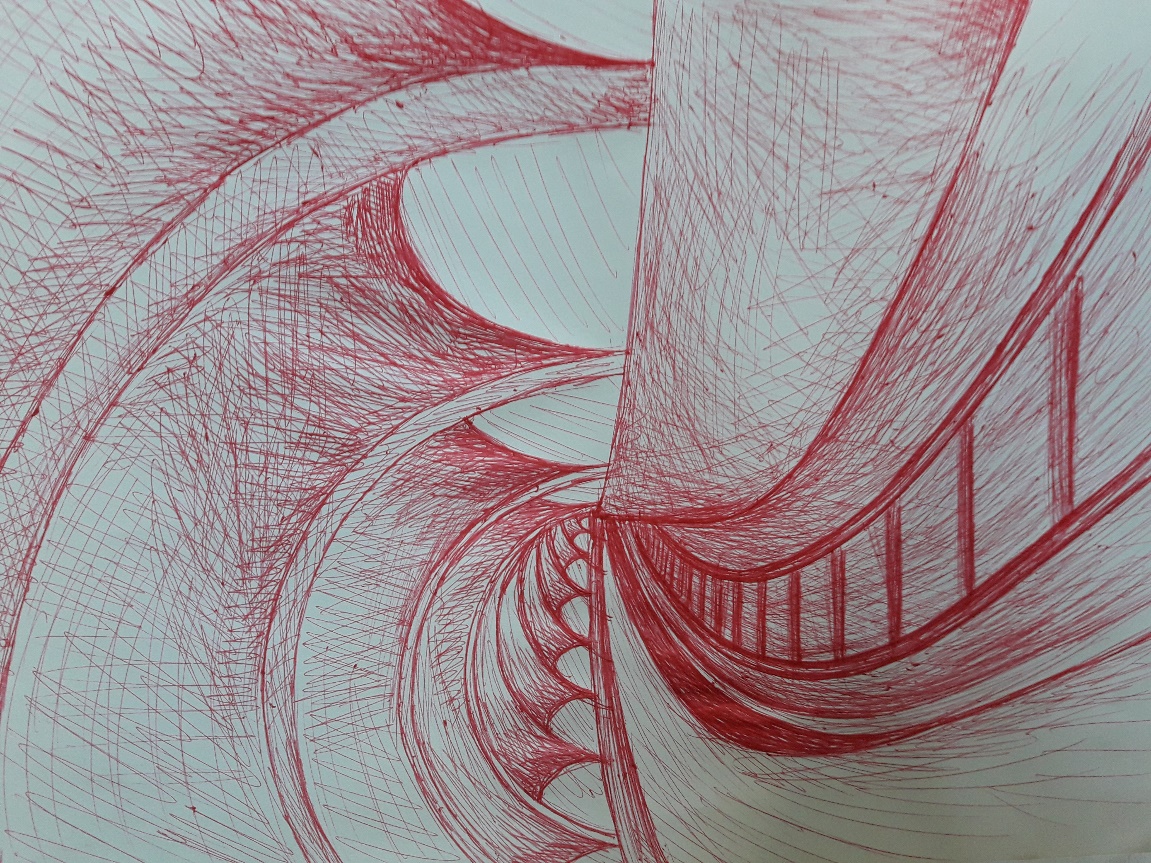 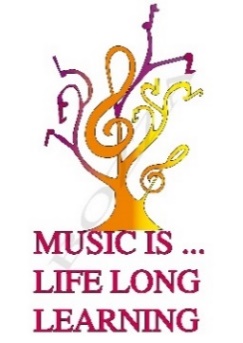 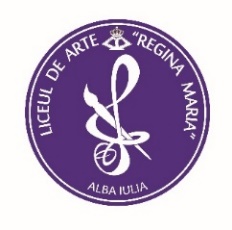 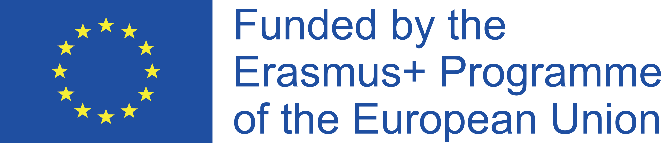 RESOURCES
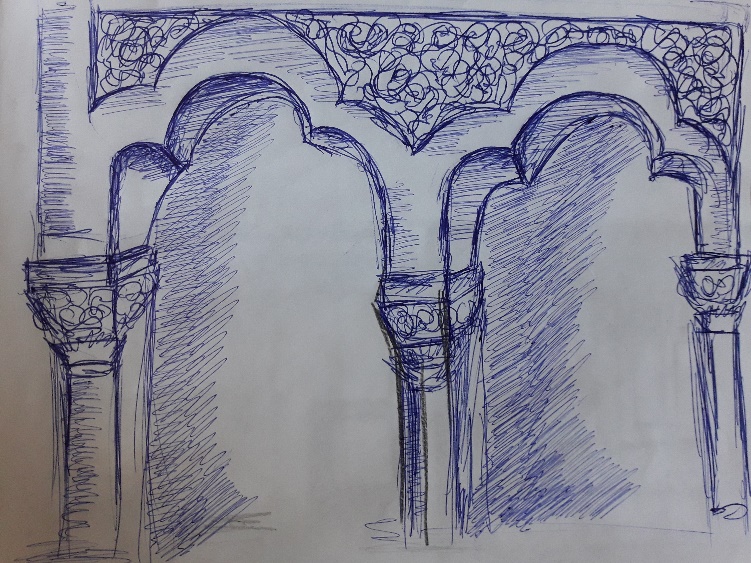 Musical instrument: piano
Laptop. loudspeakers
Musical pieces with various rhythms
Selection of movements adapted to the age, abilities and flexibility of pupils
Rules for the musical games
Articles on the combination of harmonic sounds and movement
ORGANISATION
Individual
Class interaction
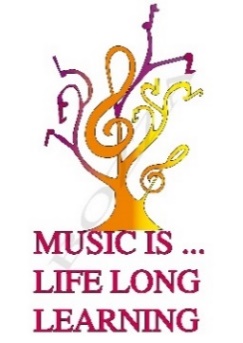 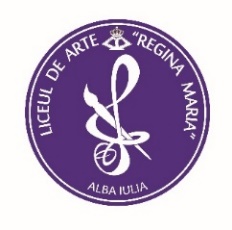 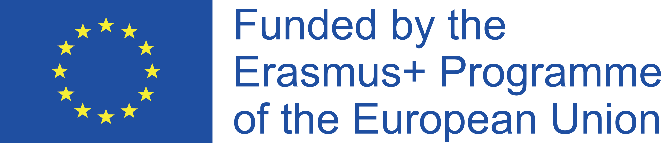 EVALUATION of competences
Coordination of body movement with musical pieces
Performance of movements according to the musical rhythms
Respecting the rules of the musical games
Arms and legs movements in musical settings
Expressing feelings through movement performance and sound associations
Ability to focus on the movement and music and attention paid to the rules of the games
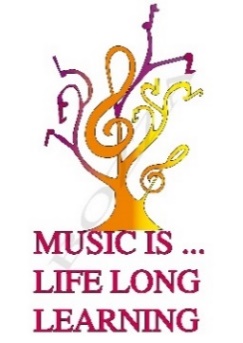 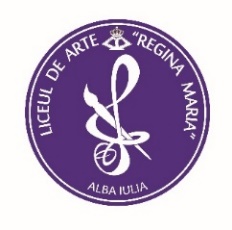 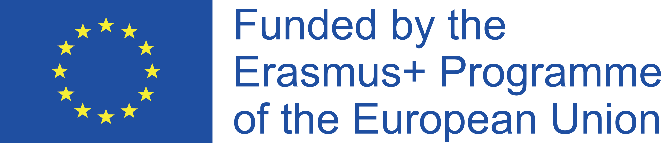 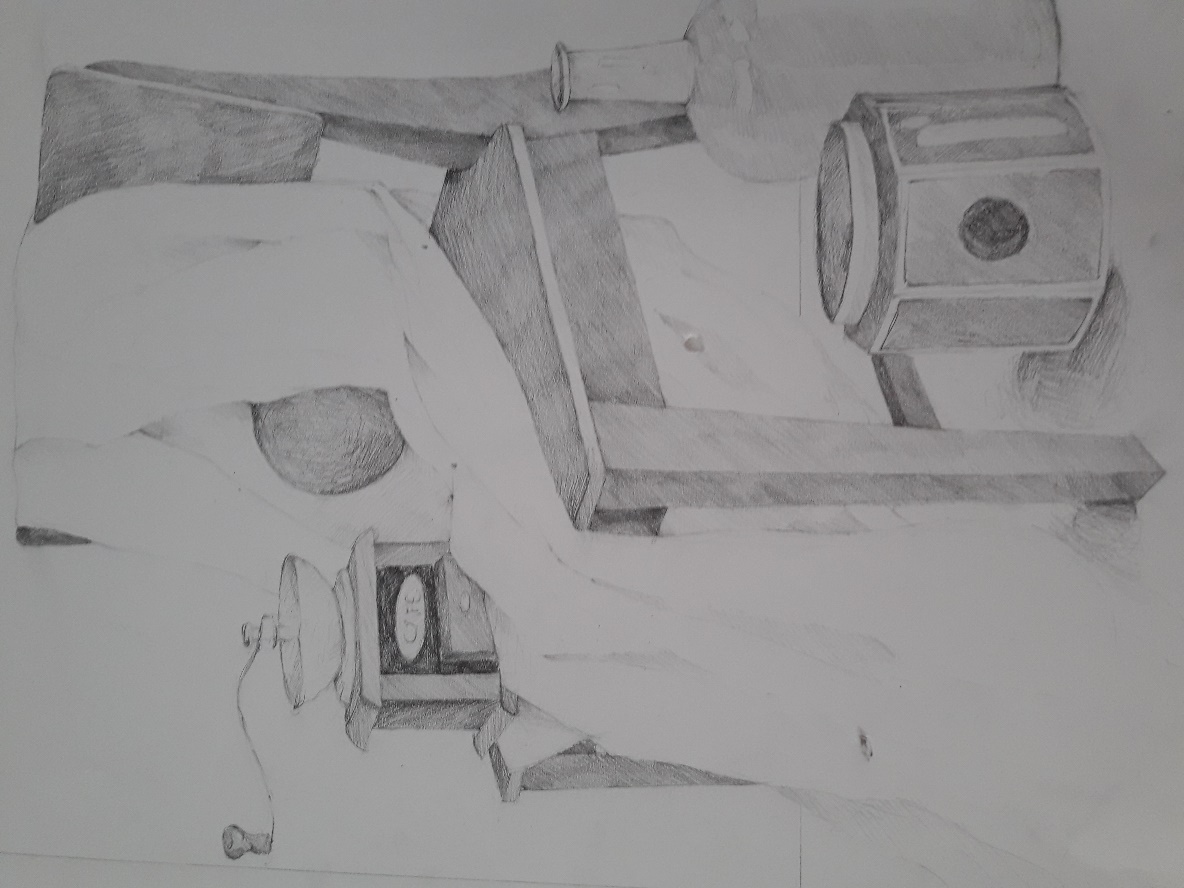 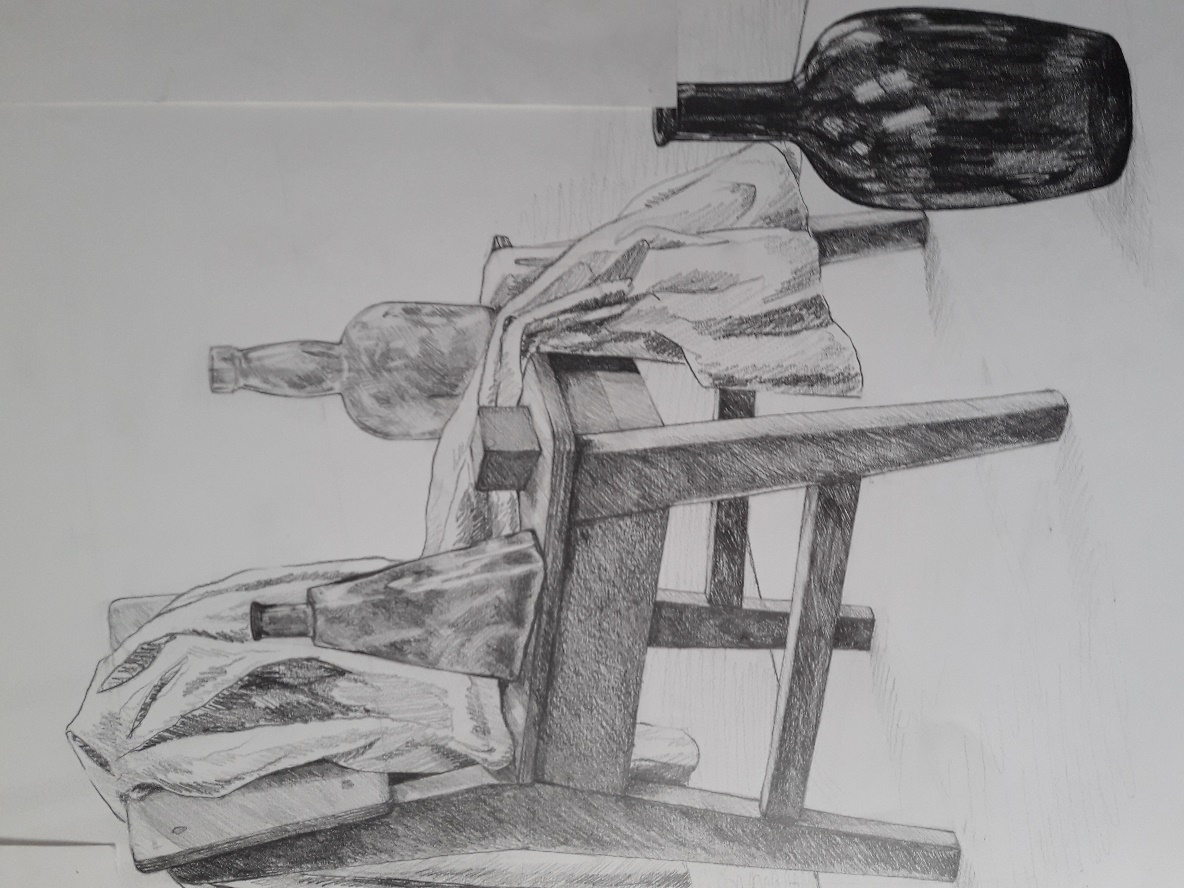